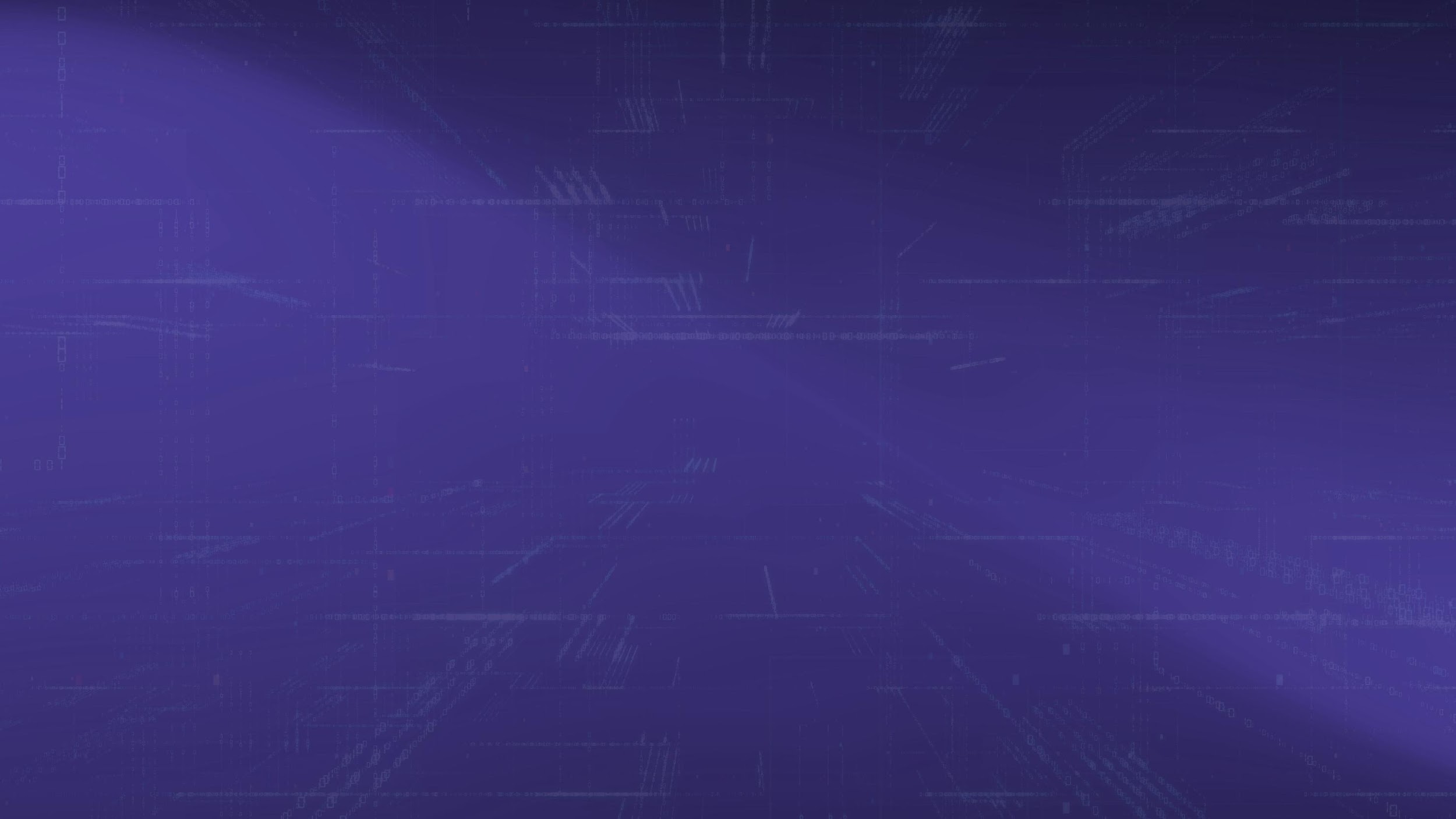 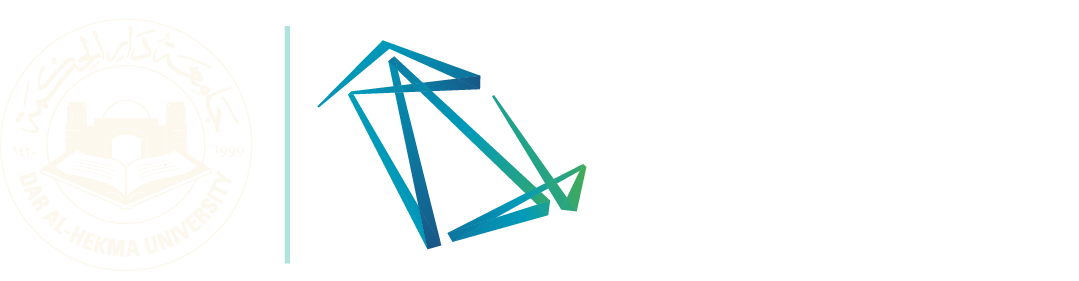 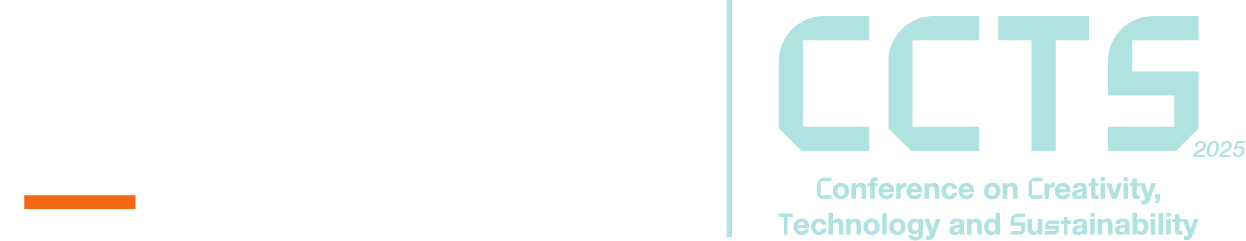 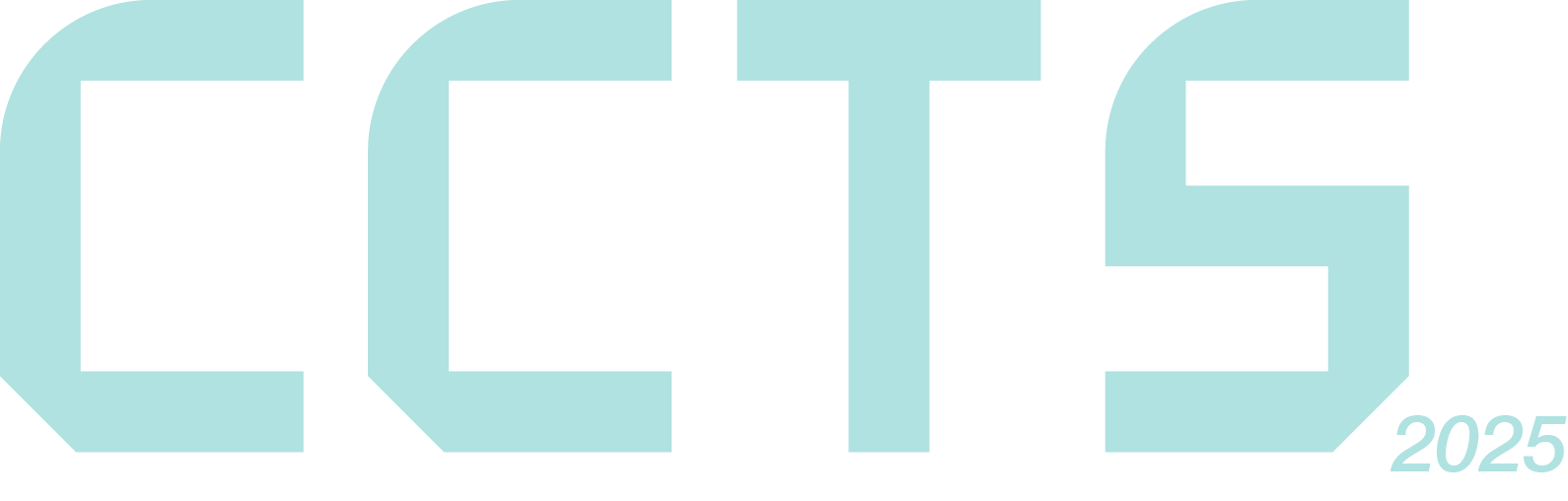 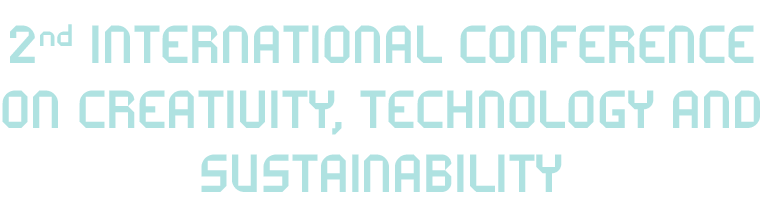 Title of The Presentation
Author Name
Affiliation
Text
Text
Subtitle
Title |
Date
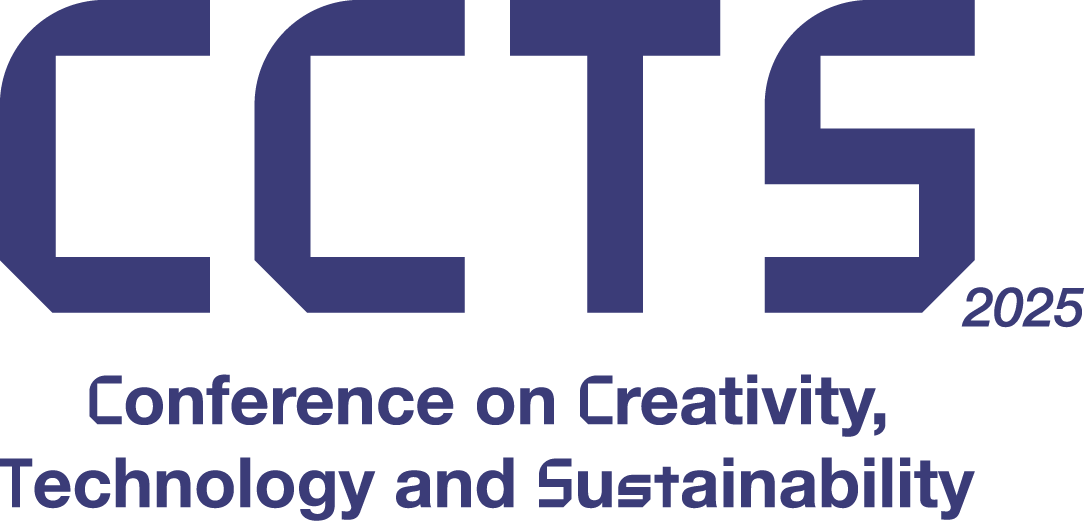 Introduction
INTRODUCTION
Lorem ipsum dolor sit amet, consectetur adipiscing elit. Integer ultricies mi nec elit pretium porta. Ut pellentesque mollis magna et molestie. In elementum nulla vel augue tempor non ultrices mauris semper. Vestibulum nulla augue, volutpat at bibendum id, interdum ut ante. Lorem ipsum dolor sit amet, consectetur adipiscing elit. Integer ultricies mi nec elit pretium porta. Ut pellentesque mollis magna et molestie. In elementum nulla vel augue tempor non ultrices mauris semper. Vestibulum nulla augue, volutpat at bibendum id, interdum ut ante.
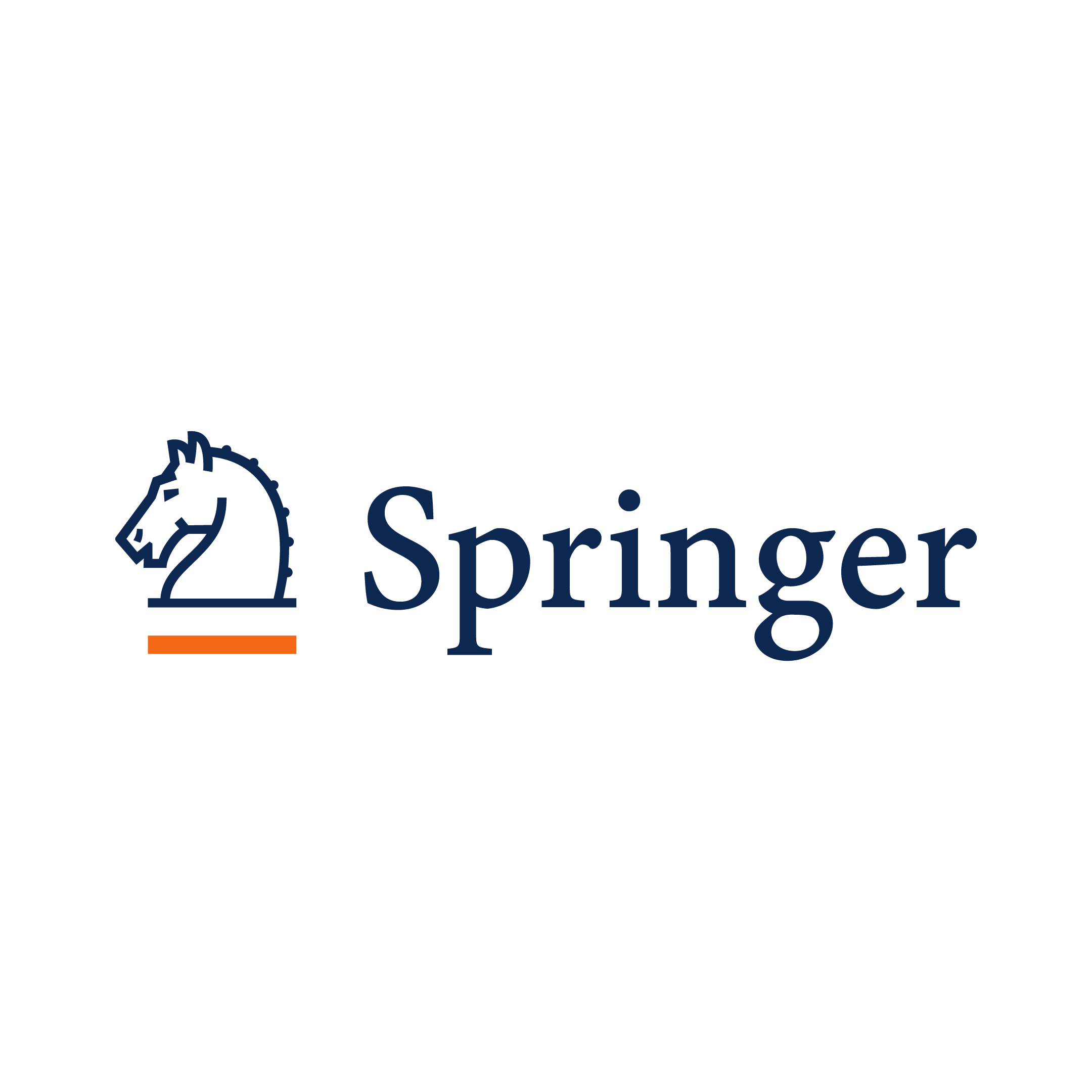 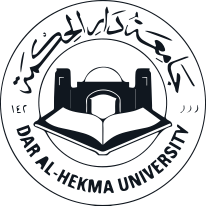 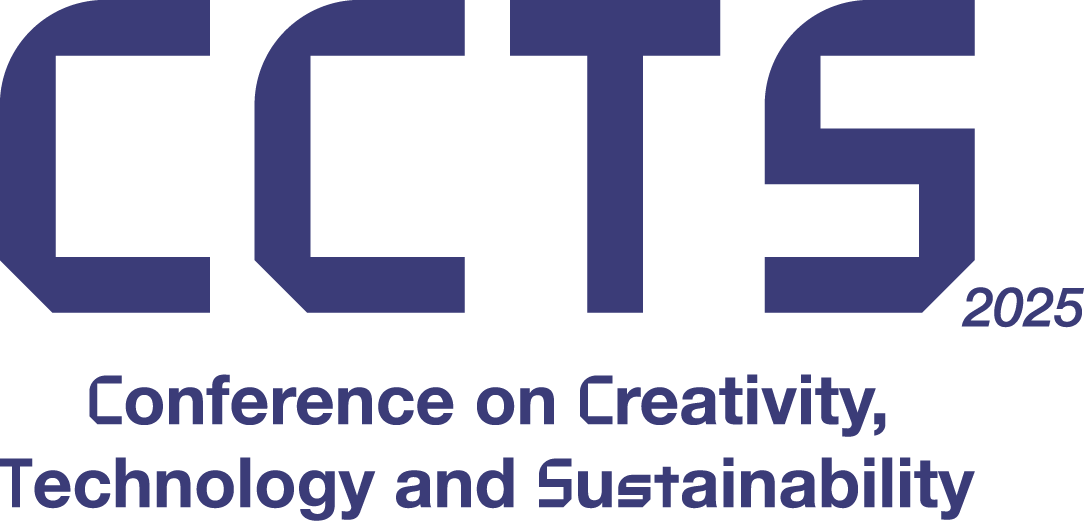 Objectives
OBJECTIVES
01
03
05
Bullets Points
Bullets Points
Bullets Points
02
04
06
Bullets Points
Bullets Points
Bullets Points
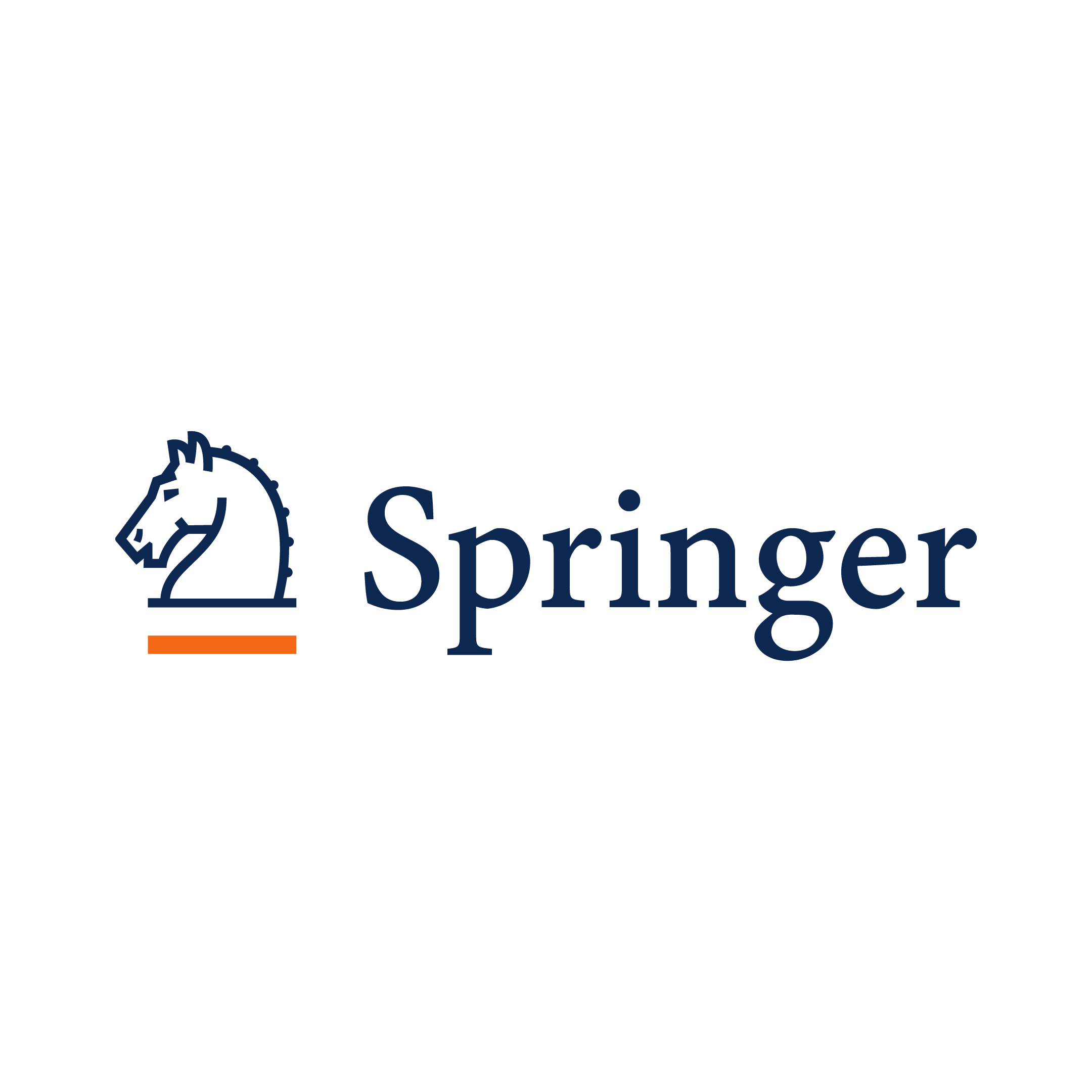 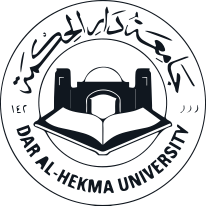 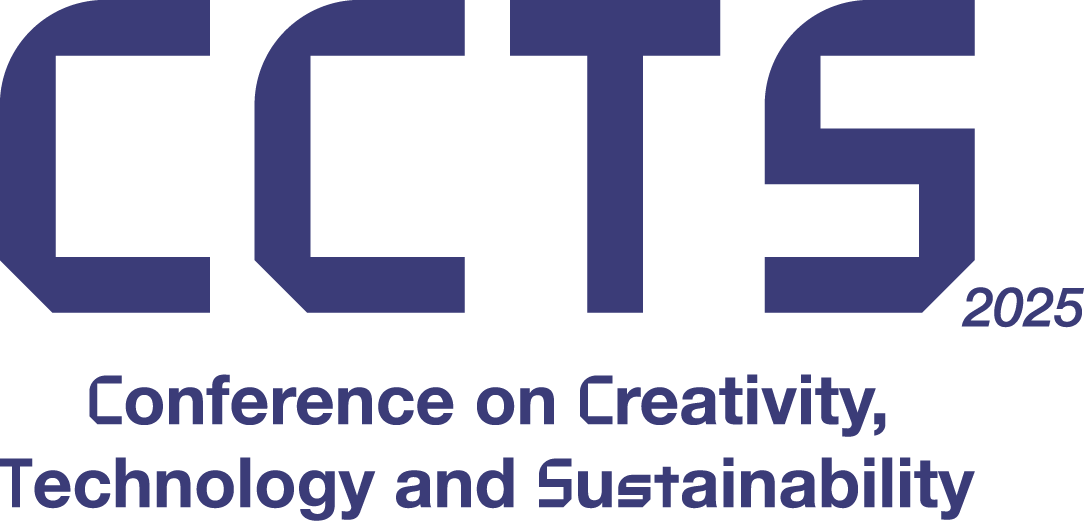 Literature Review
LITERATURE
REVIEW
Lorem ipsum dolor sit amet, consectetur adipiscing elit. Integer ultricies mi nec elit pretium porta. Ut pellentesque mollis magna et molestie. In elementum nulla vel augue tempor non ultrices mauris semper. Vestibulum nulla augue, volutpat at bibendum id, interdum ut ante. Lorem ipsum dolor sit amet, consectetur adipiscing elit. Integer ultricies mi nec elit pretium porta. Ut pellentesque mollis magna et molestie. In elementum nulla vel augue tempor non ultrices mauris semper. Vestibulum nulla augue, volutpat at bibendum id, interdum ut ante.
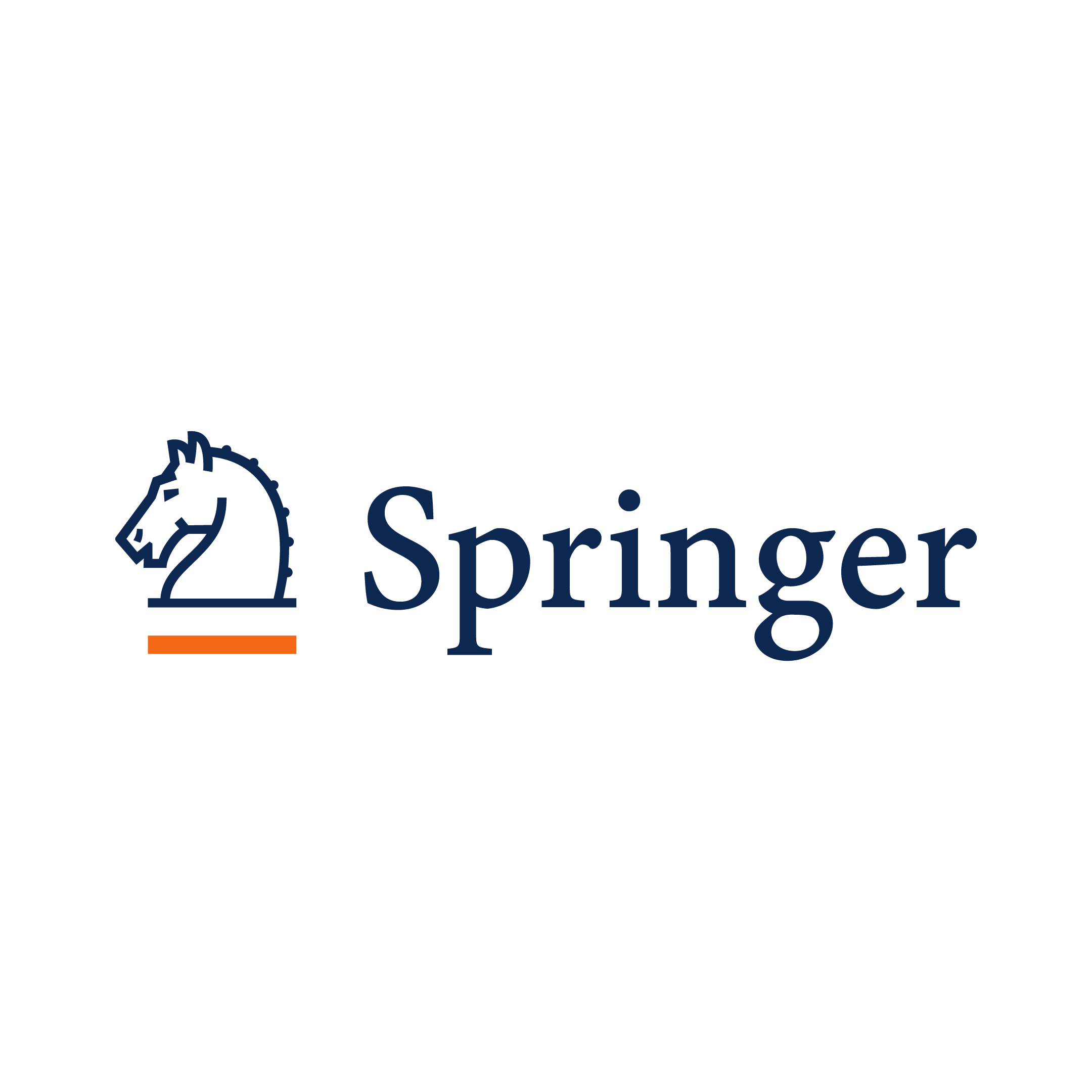 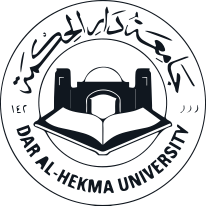 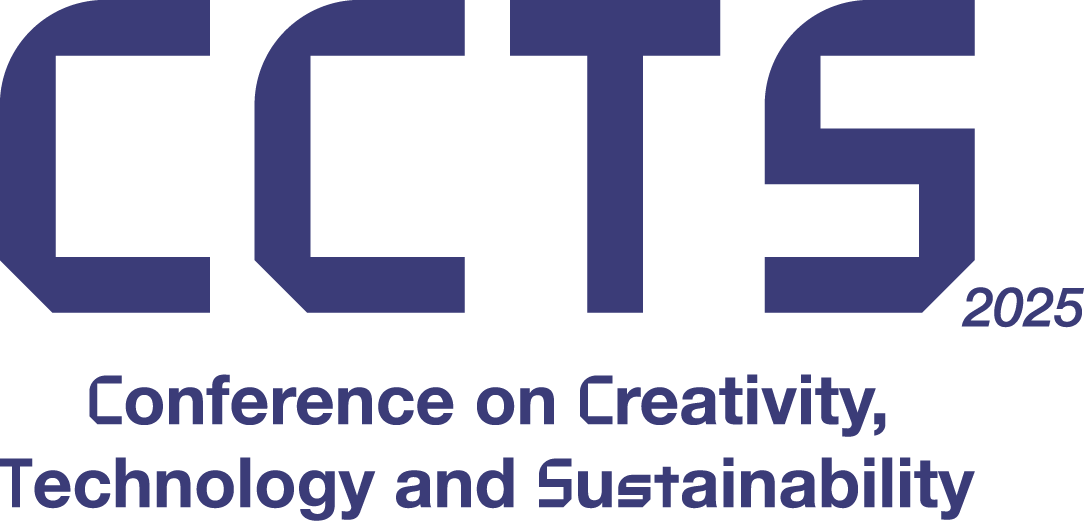 Methodology
METHODOLOGY
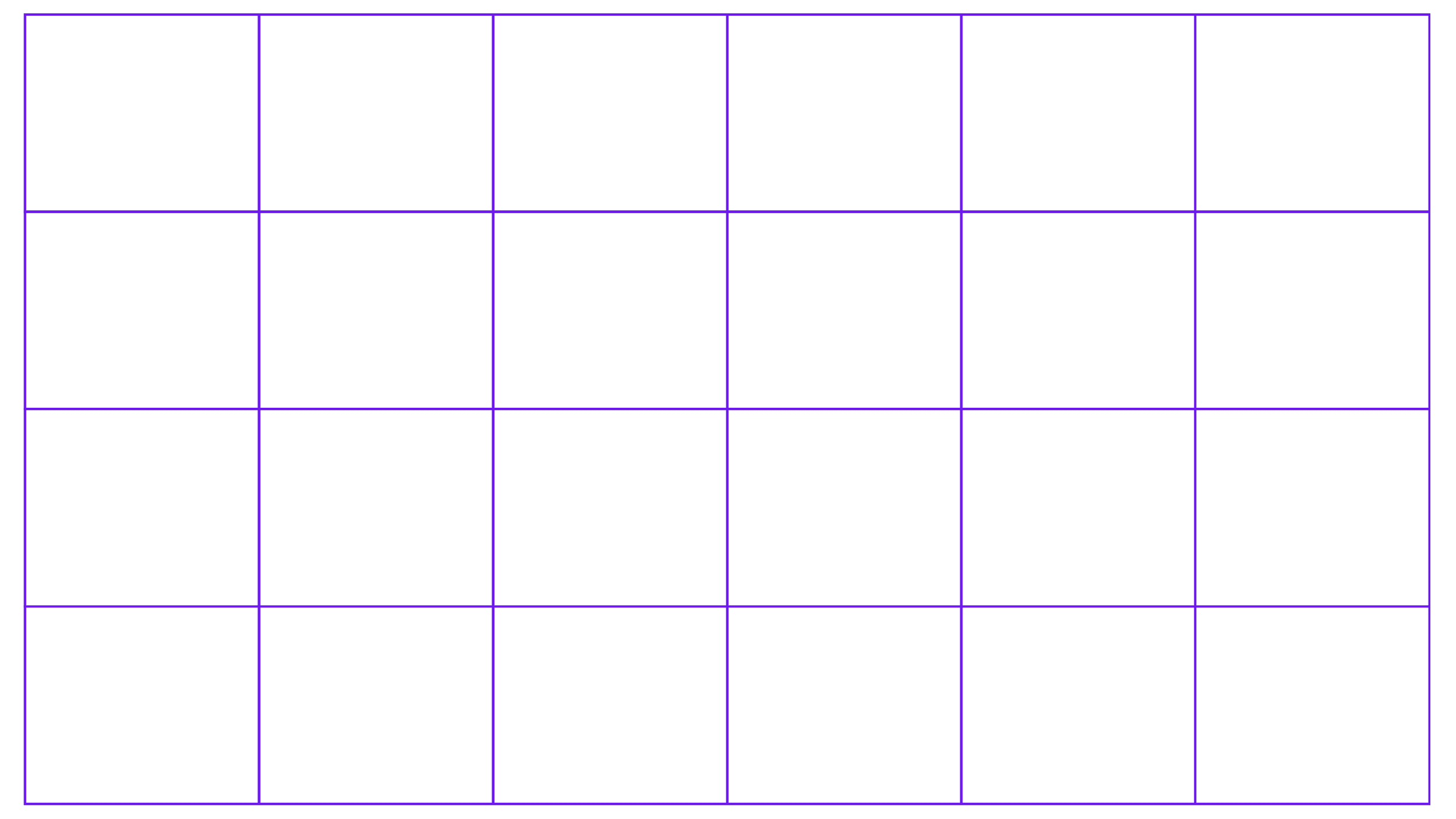 Grid
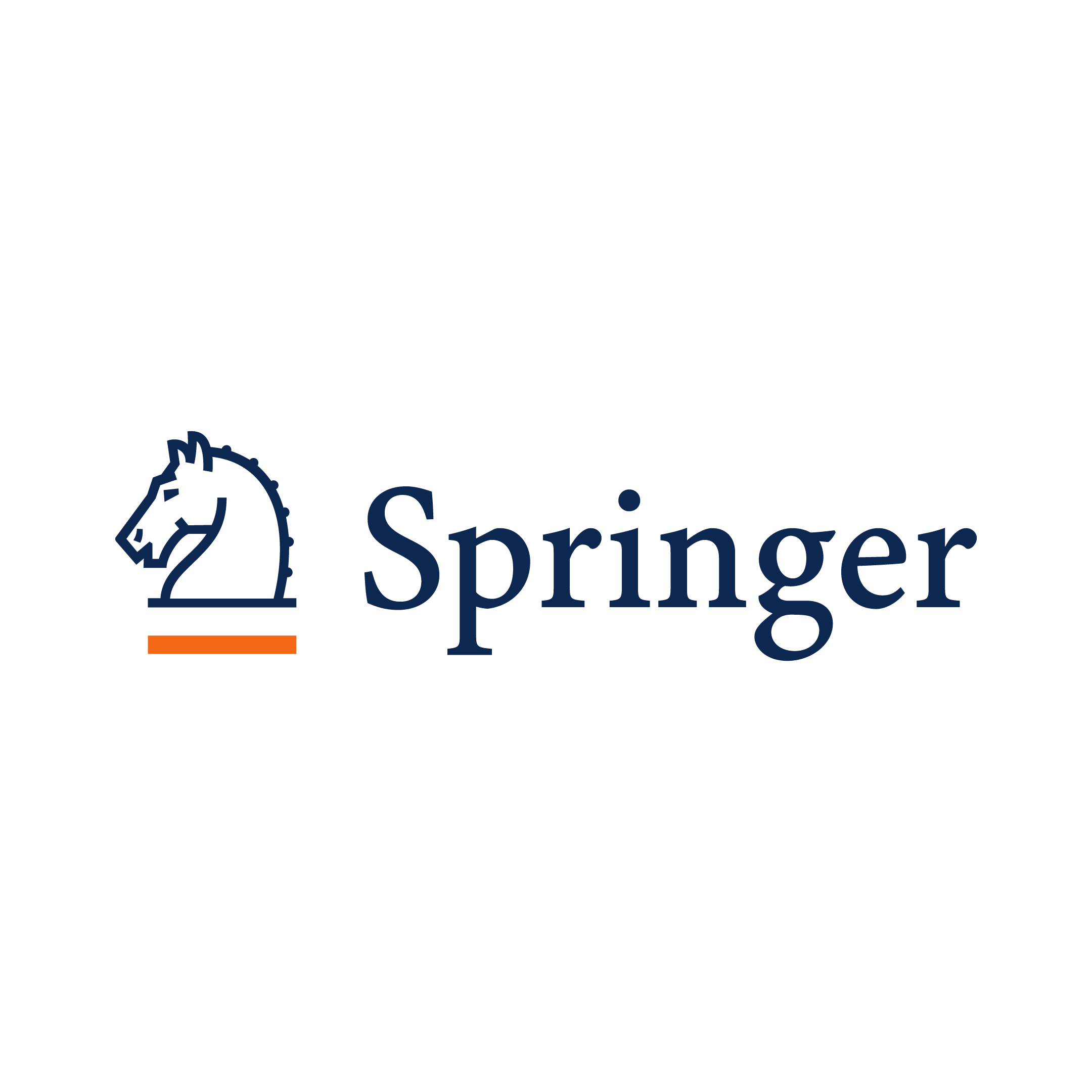 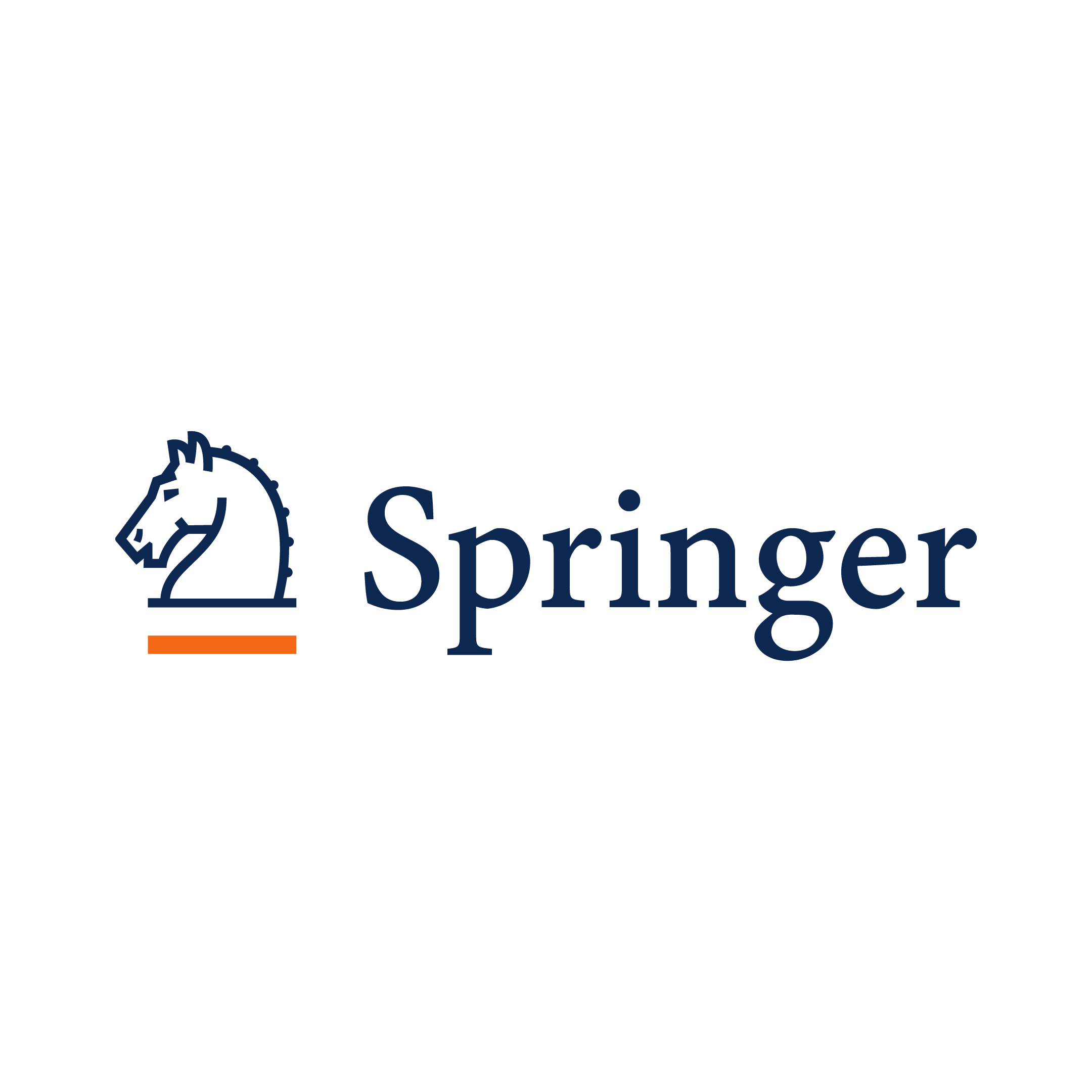 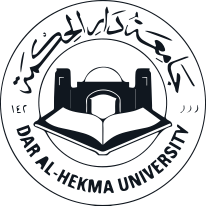 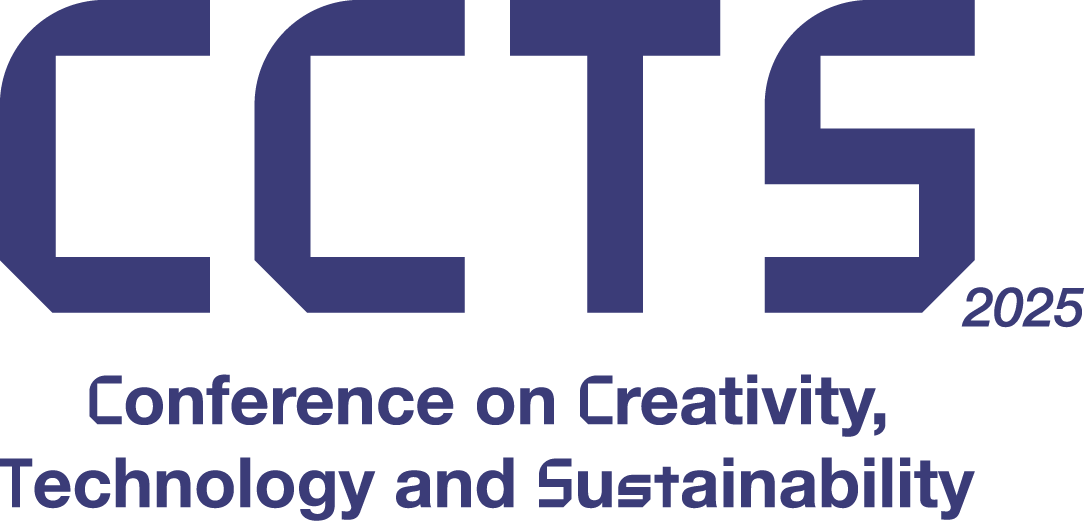 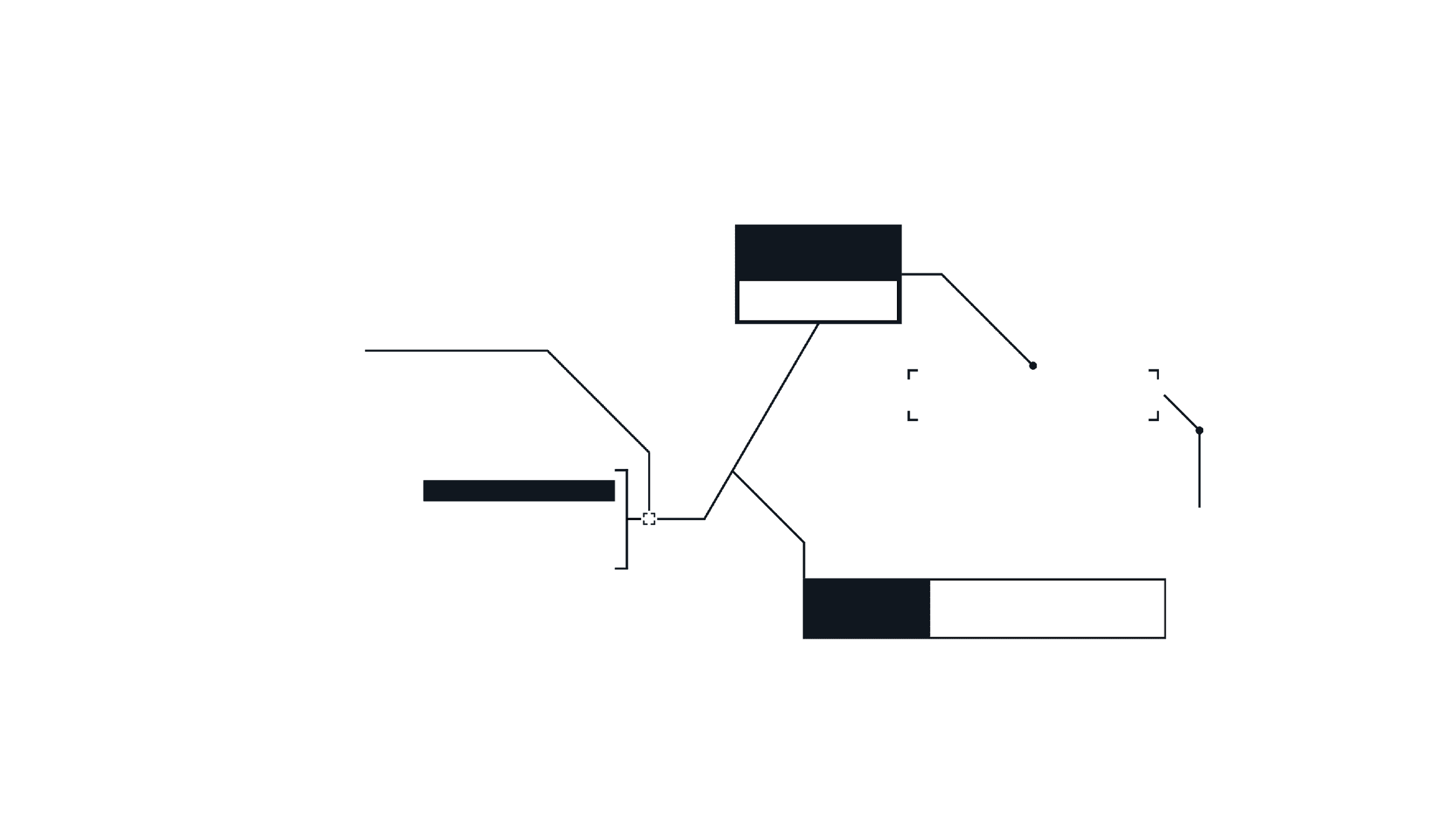 Methodology
METHODOLOGY
Flowchart
Lorem ipsum
Lorem ipsum dolor sit amet, consectetur adipiscing elit.Ut pellentesque mollis magna et
Lorem ipsum
Lorem
Lorem ipsum dolor sit amet, consectetur adipiscing elit.Ut pellentesque mollis magna et molestie.
Lorem ipsum
Lorem
Lorem ipsum dolor sit amet,
Lorem ipsum dolor sit amet, consectetur adipiscing elit.Ut pellentesque mollis magna et molestie.
Lorem ipsum
Lorem ipsum dolor sit amet, consectetur adipiscing elit.Ut pellentesque mollis magna et molestie.
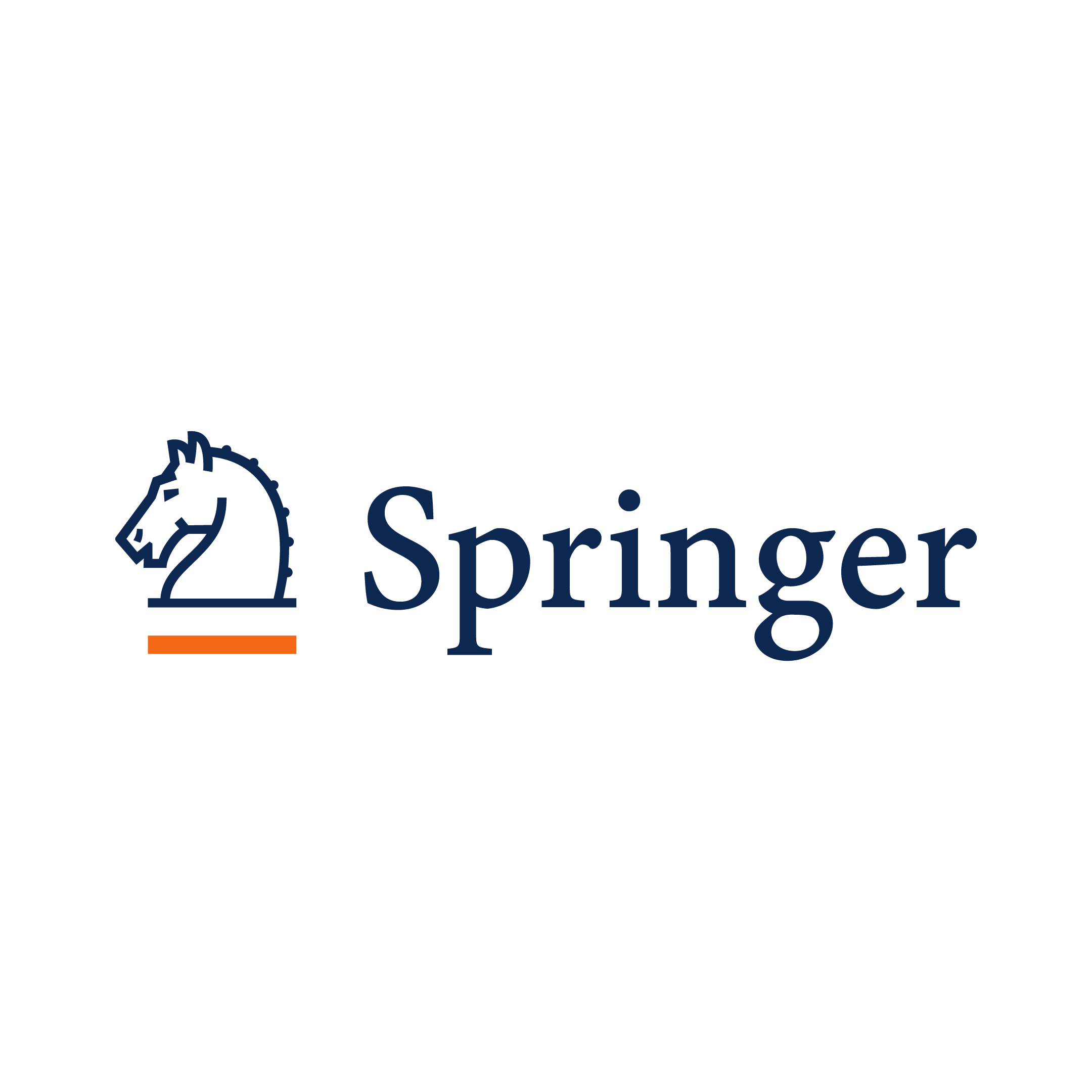 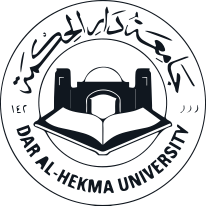 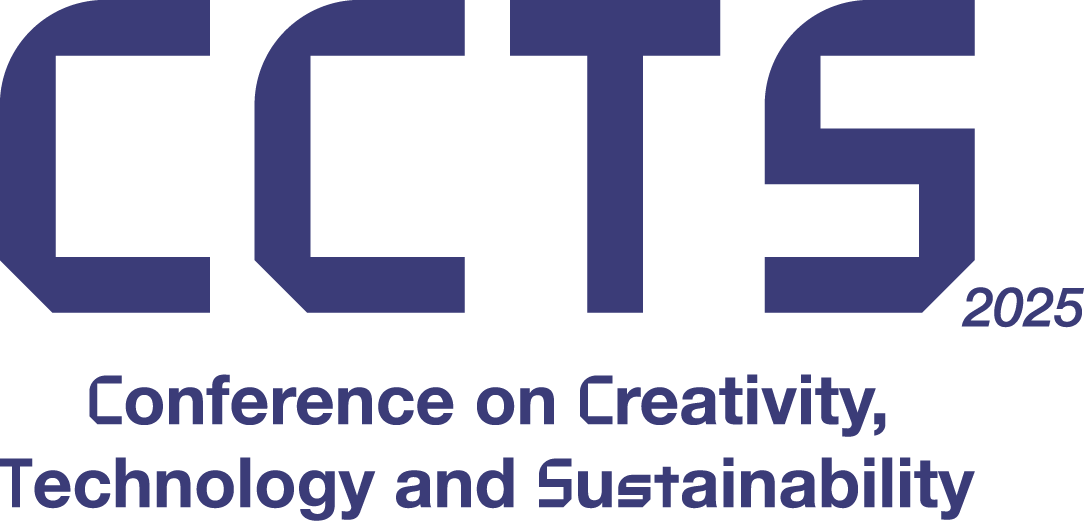 Methodology
METHODOLOGY
Time Line
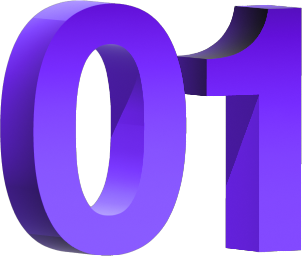 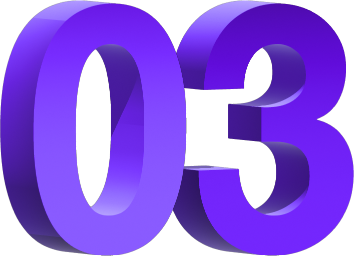 Headline
Headline
Text
Text
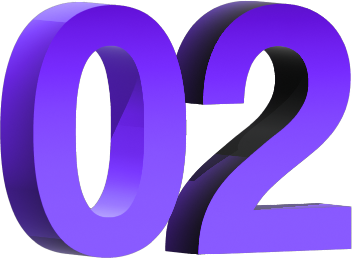 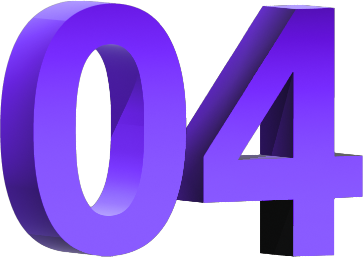 Headline
Headline
Text
Text
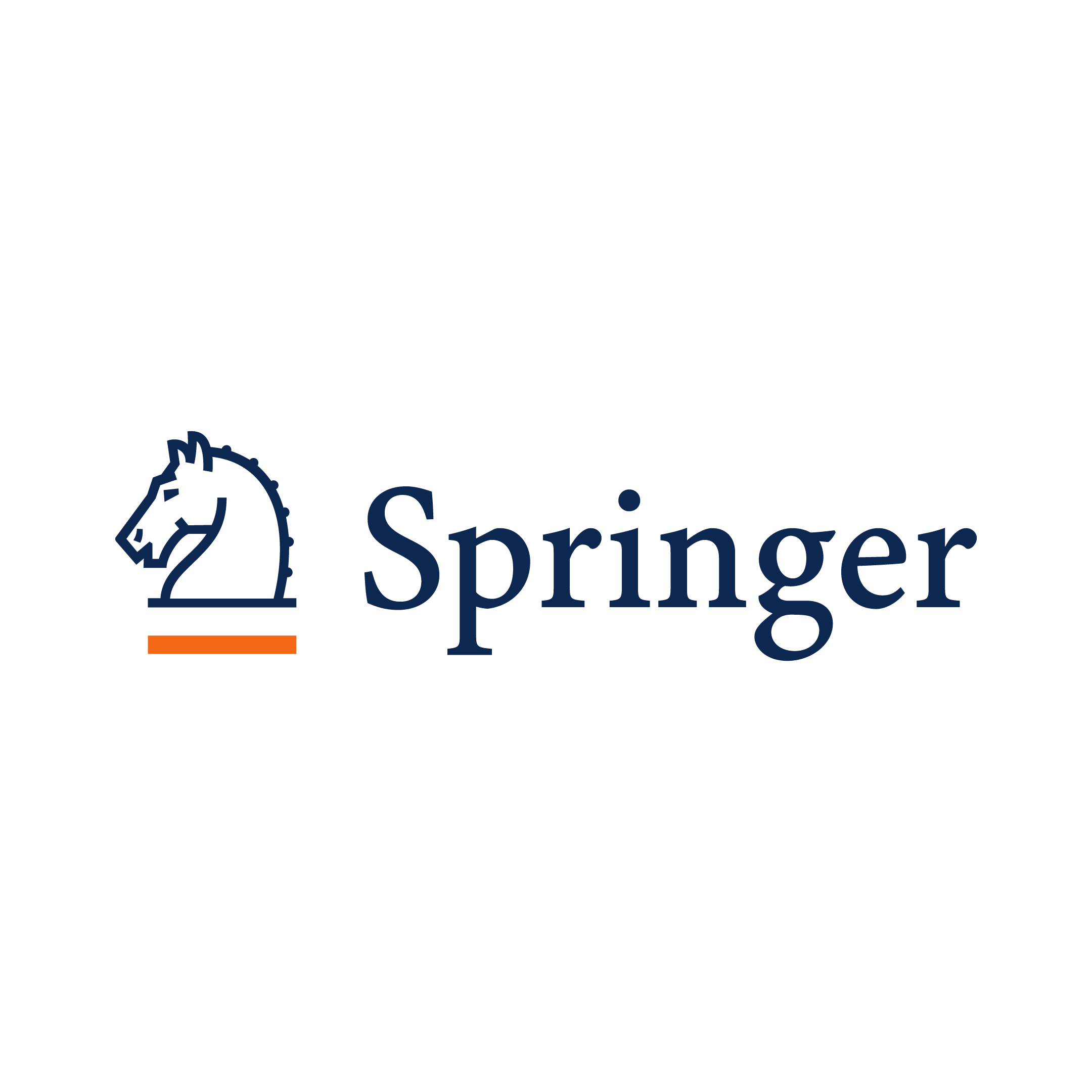 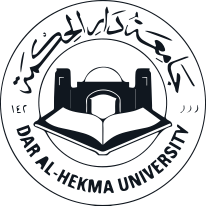 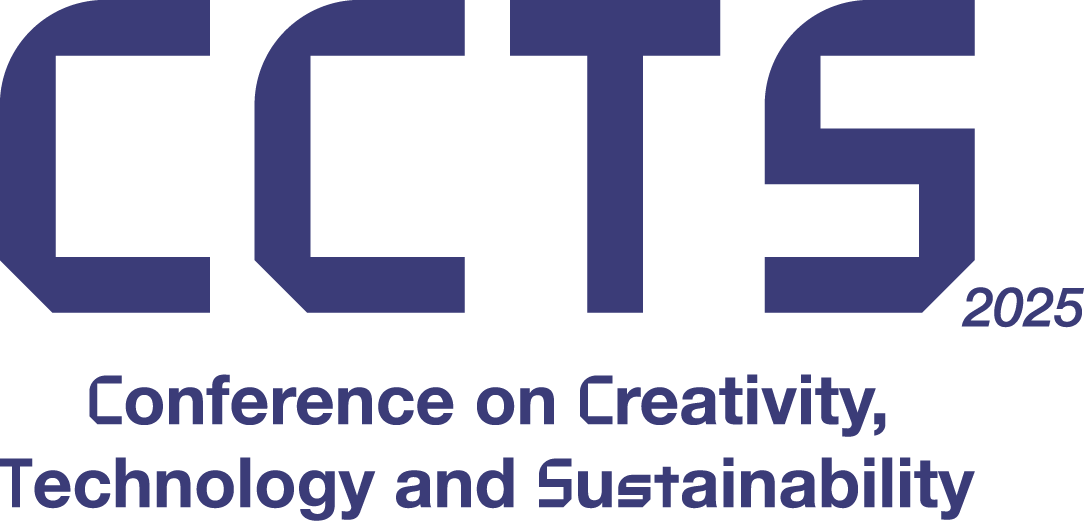 Results
RESULTS
Charts & Charts
Charts & Graphs
85
Graphs
15
Lorem ipsum dolor sit amet, consectetur adipiscing elit. Integer ultricies mi nec elit pretium porta. Ut pellentesque mollis magna et molestie.
Figures
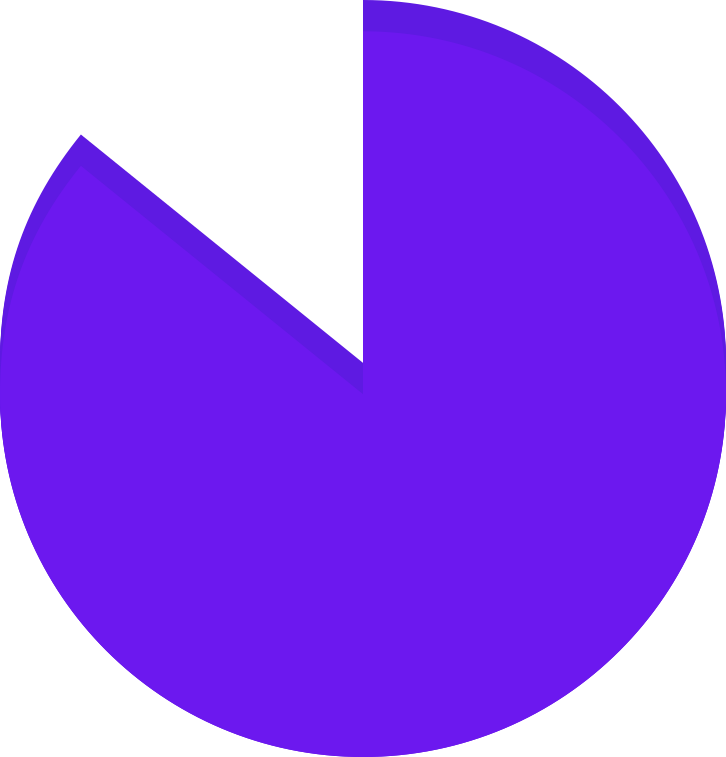 %
Charts
Charts
%
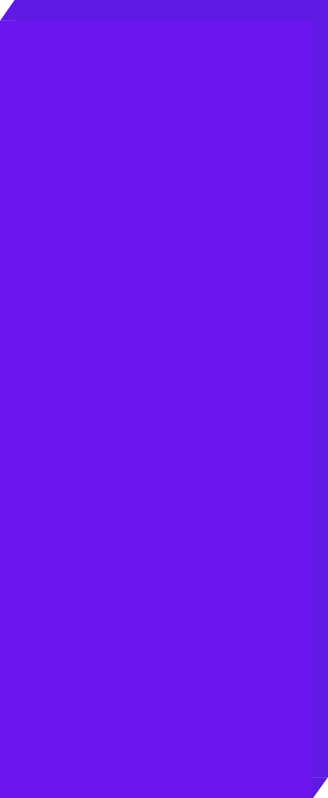 85
15
%
%
Charts
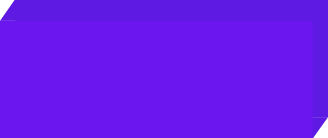 Integer ultricies mi nec elit pretium porta. Integer ultricies mi nec elit pretium porta.
Purple
Lorem ipsum dolor
White
sit amet, consectetur adipiscing elit.
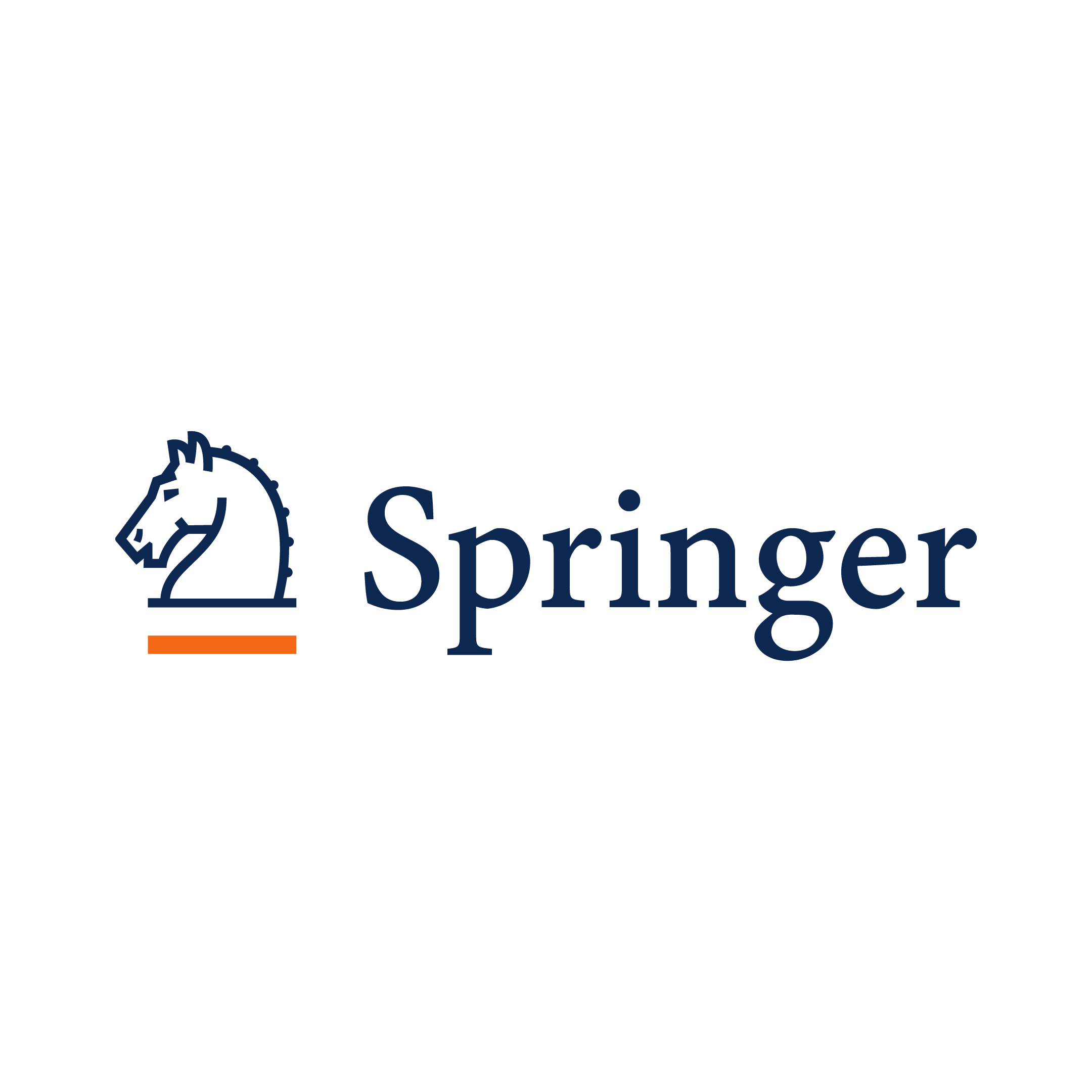 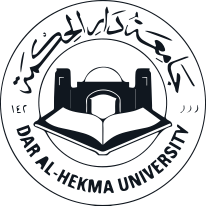 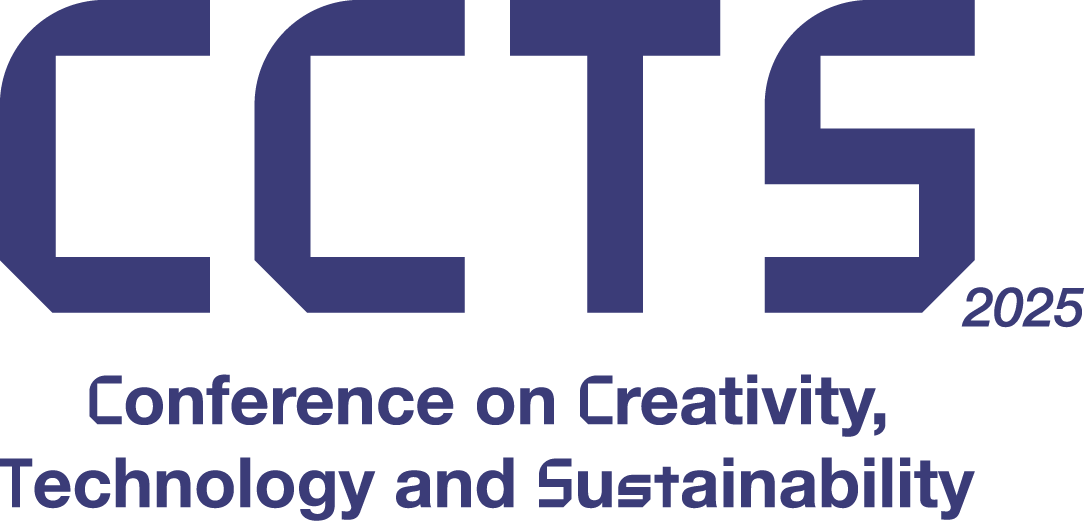 Discussion
DISCUSSION
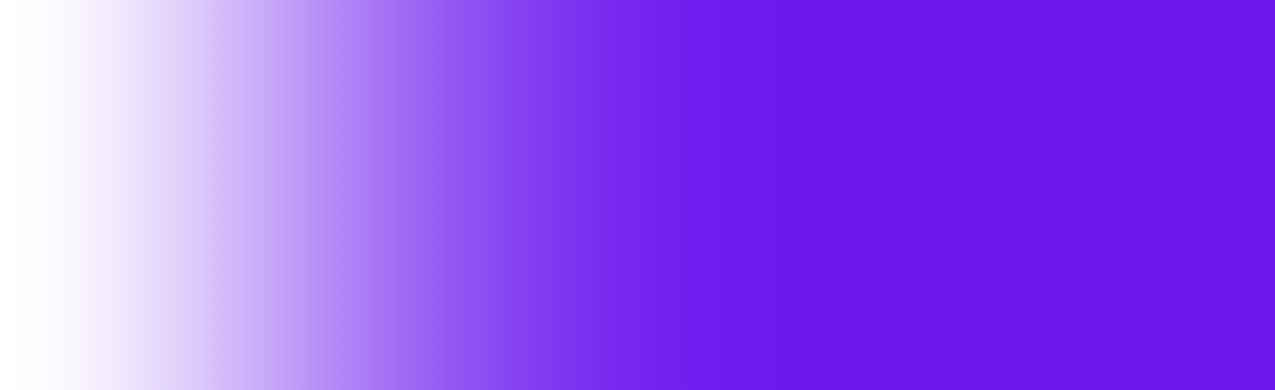 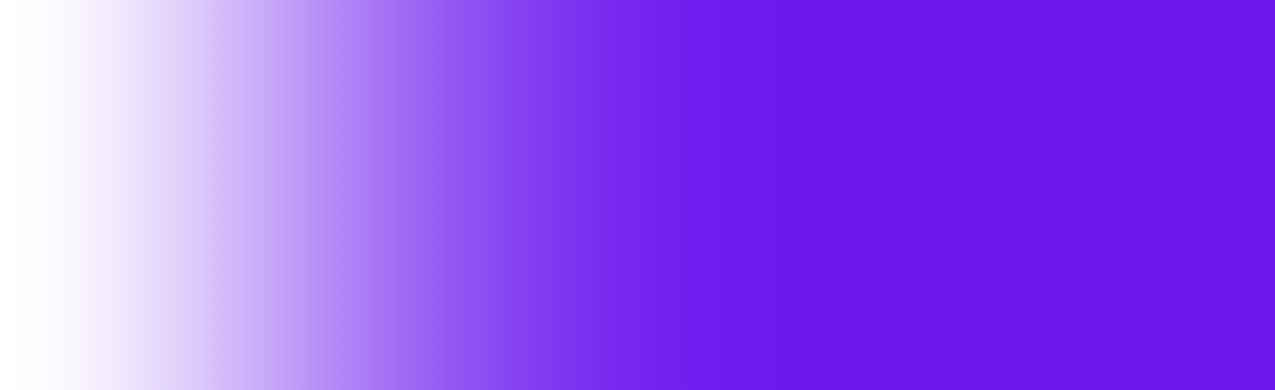 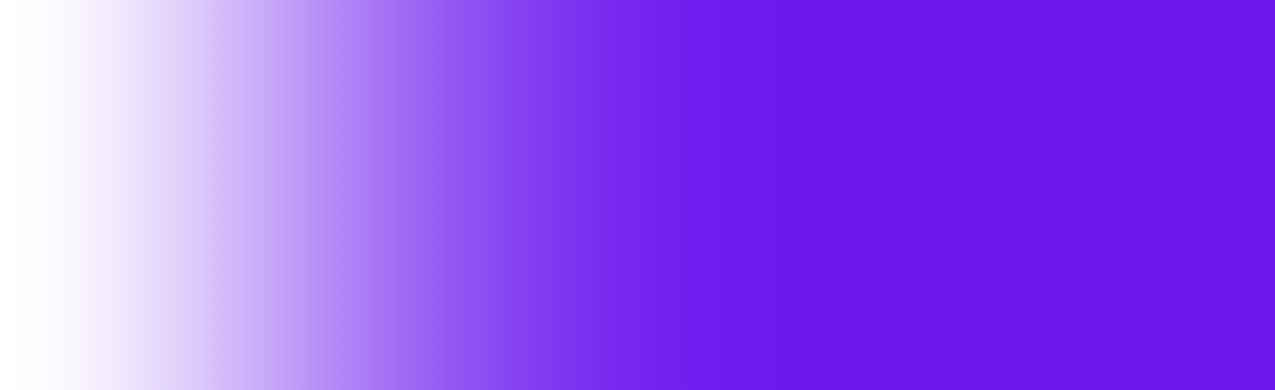 Discussion
Discussion
Discussion
Lorem ipsum dolor sit amet, consectetur adipiscing elit. Integer ultricies mi nec elit pretium porta. Ut pellentesque mollis magna et molestie. In elementum nulla vel augue tempor non ultrices mauris semper. Vestibulum nulla augue, volutpat at bibendum id, interdum ut ante. Lorem ipsum dolor sit amet, consectetur adipiscing elit. Integer ultricies mi nec elit pretium porta.
Lorem ipsum dolor sit amet, consectetur adipiscing elit. Integer ultricies mi nec elit pretium porta. Ut pellentesque mollis magna et molestie. In elementum nulla vel augue tempor non ultrices mauris semper. Vestibulum nulla augue, volutpat at bibendum id, interdum ut ante. Lorem ipsum dolor sit amet, consectetur adipiscing elit. Integer ultricies mi nec elit pretium porta.
Lorem ipsum dolor sit amet, consectetur adipiscing elit. Integer ultricies mi nec elit pretium porta. Ut pellentesque mollis magna et molestie. In elementum nulla vel augue tempor non ultrices mauris semper. Vestibulum nulla augue, volutpat at bibendum id, interdum ut ante. Lorem ipsum dolor sit amet, consectetur adipiscing elit. Integer ultricies mi nec elit pretium porta.
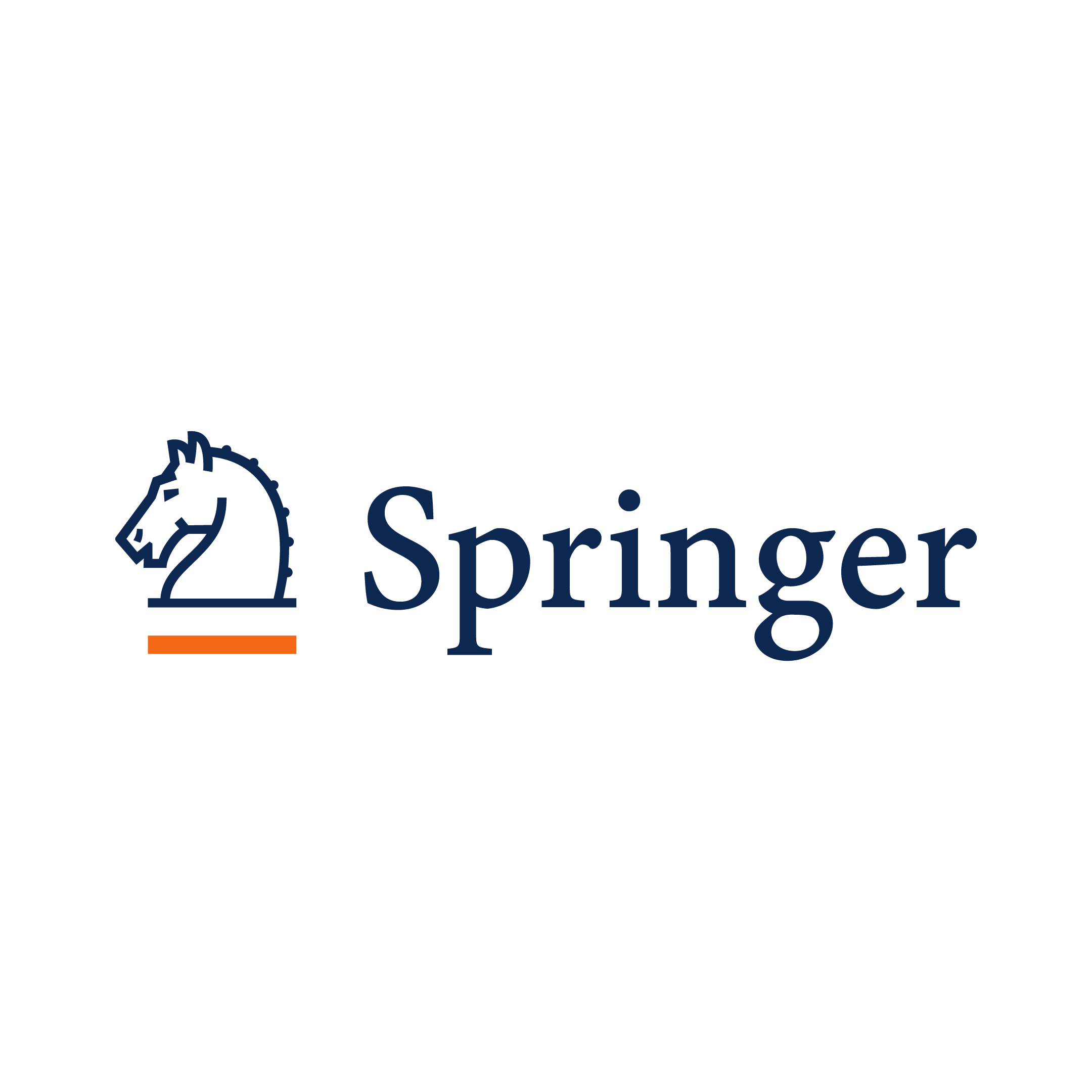 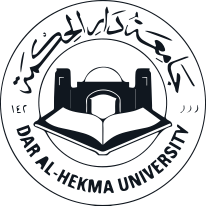 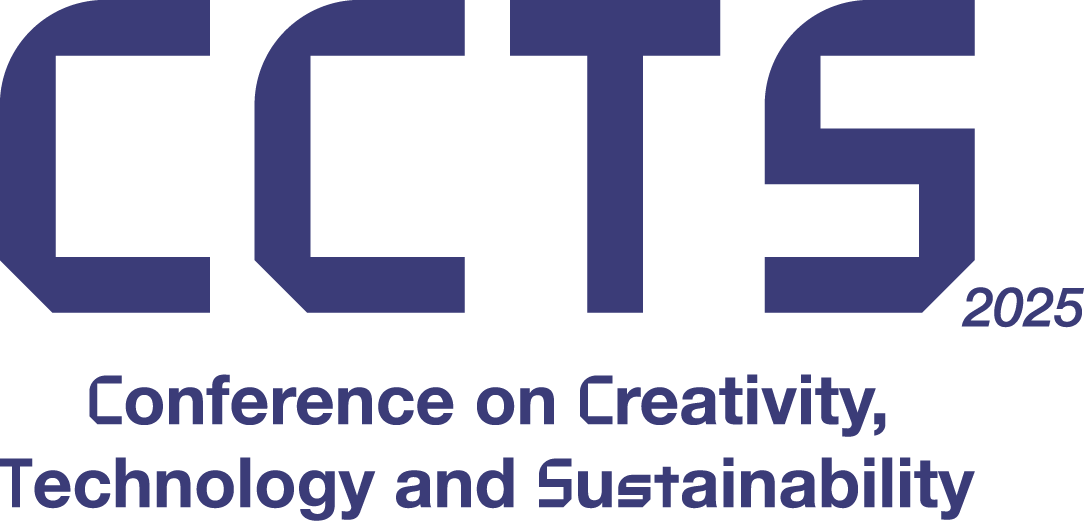 Conclusion
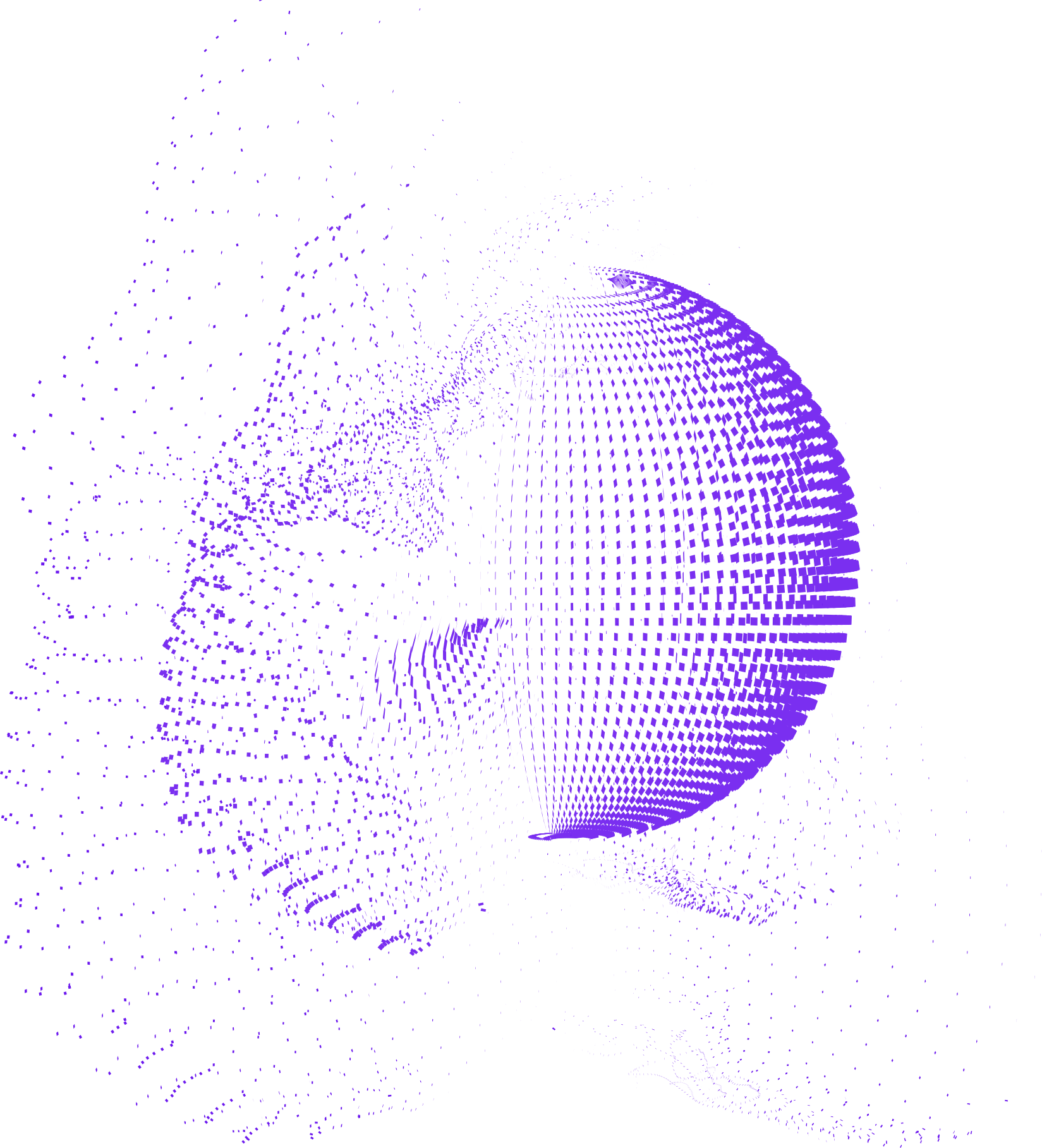 CONCLUSION
Lorem ipsum dolor sit amet, consectetur adipiscing elit. Integer ultricies mi nec elit pretium porta. Ut pellentesque mollis magna et molestie. In elementum nulla vel augue tempor non ultrices mauris semper. Vestibulum nulla augue, volutpat at bibendum id, interdum ut ante. Lorem ipsum dolor sit amet, consectetur adipiscing elit. Integer ultricies mi nec elit pretium porta. Ut pellentesque mollis magna et molestie. In elementum nulla vel augue tempor non ultrices mauris semper. Vestibulum nulla augue, volutpat at bibendum id, interdum ut ante.
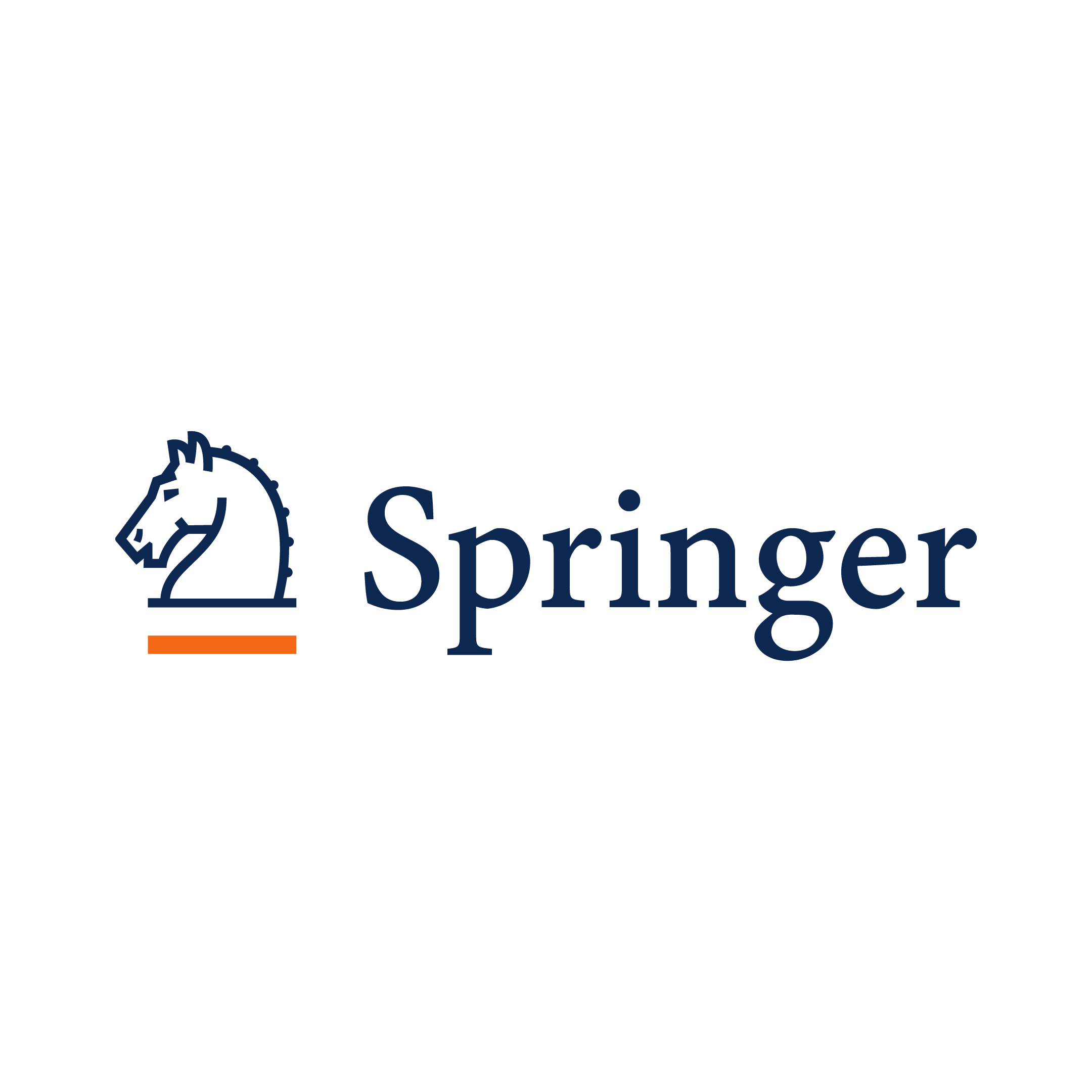 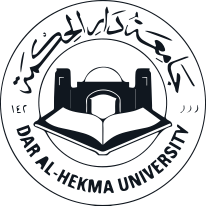 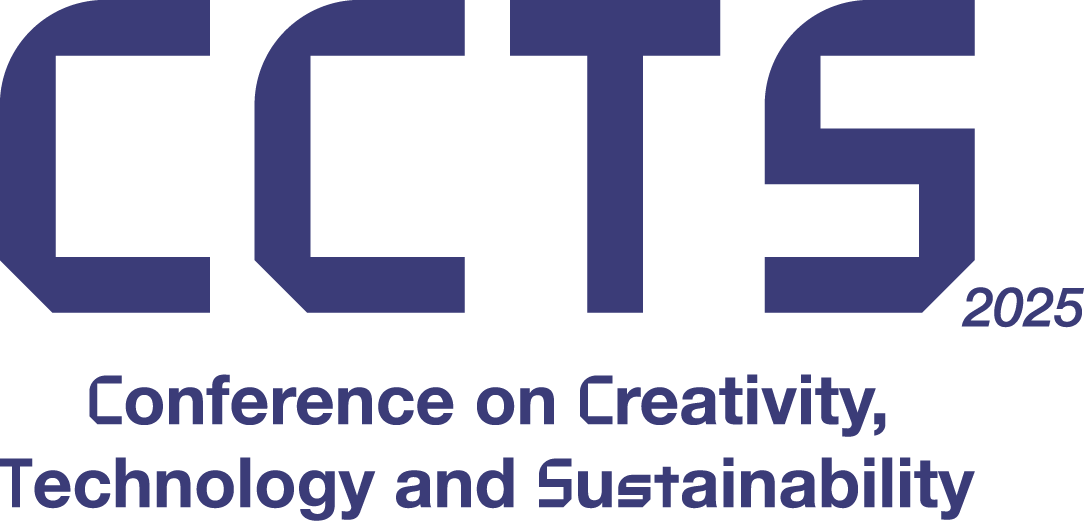 Future Work
FUTURE
WORK
01
03
05
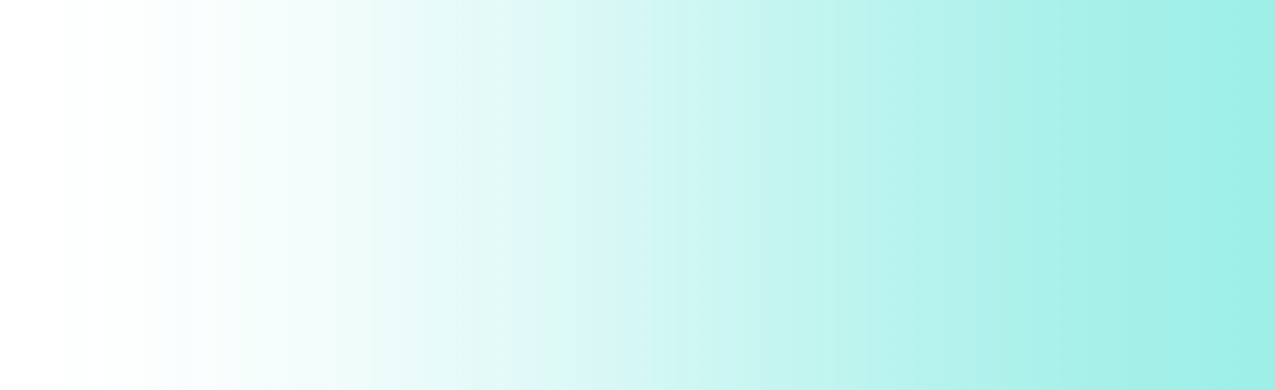 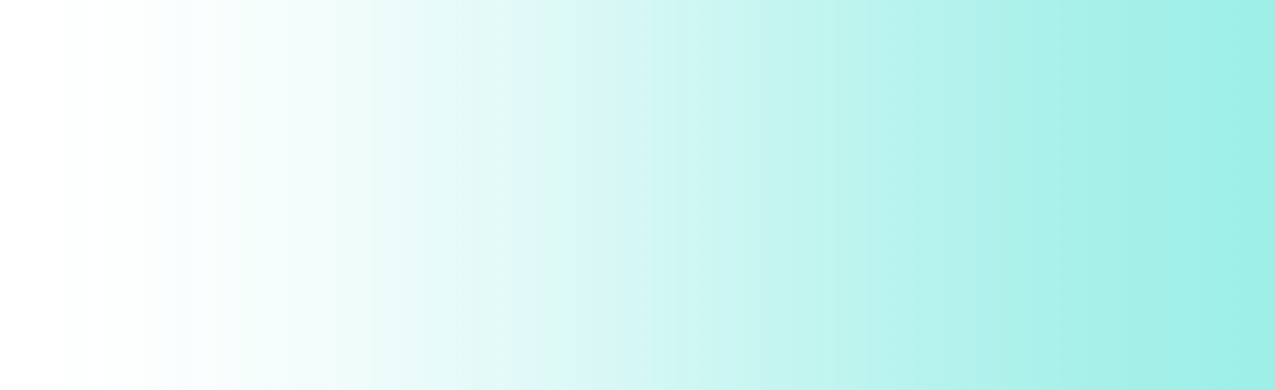 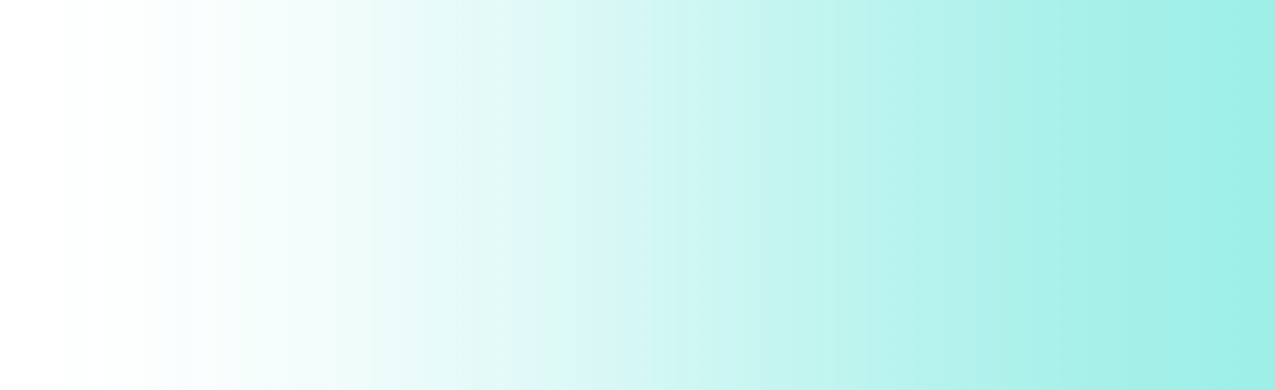 Bullets Points
Bullets Points
Bullets Points
02
04
06
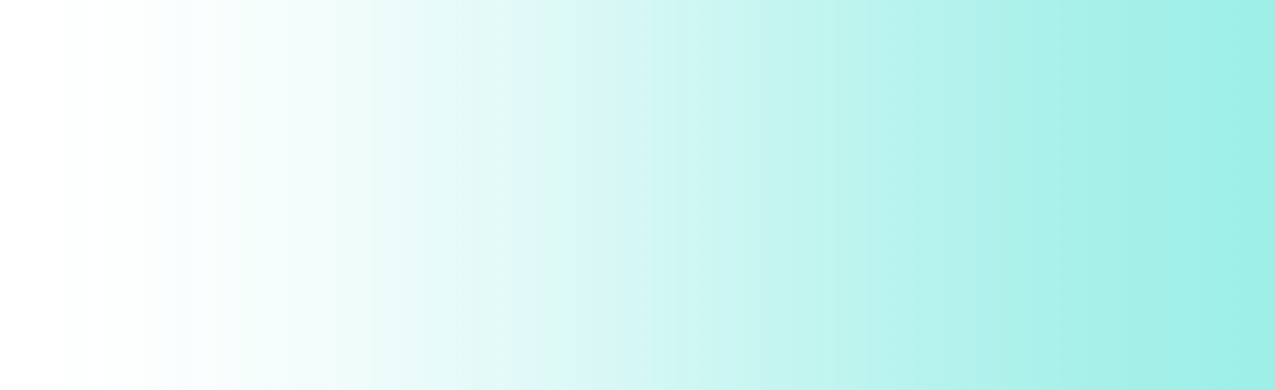 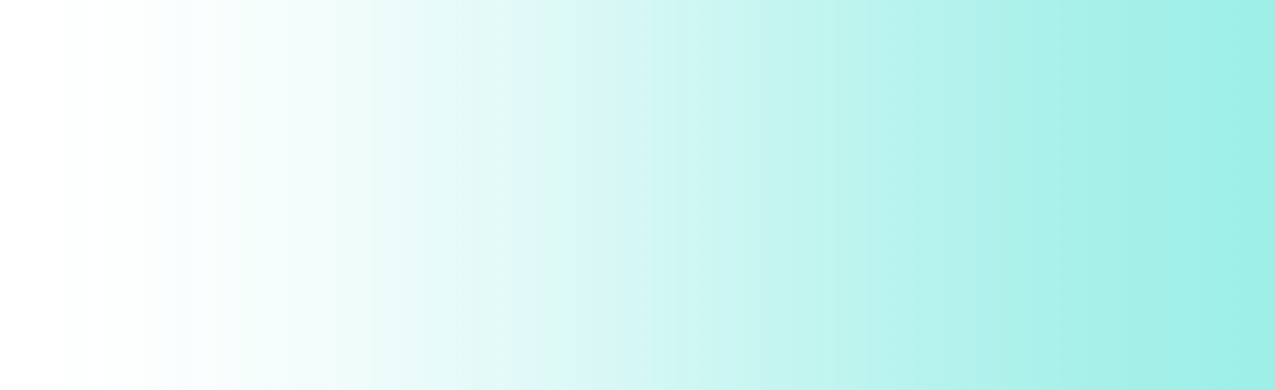 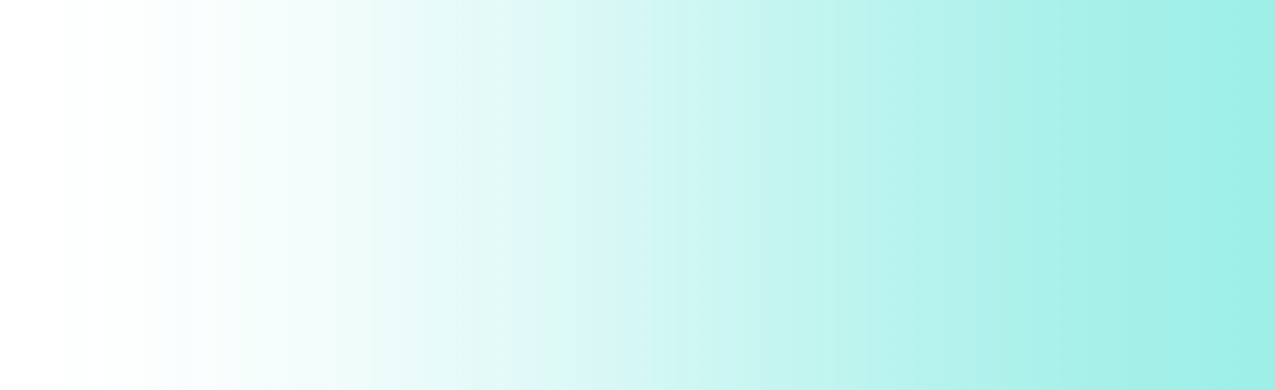 Bullets Points
Bullets Points
Bullets Points
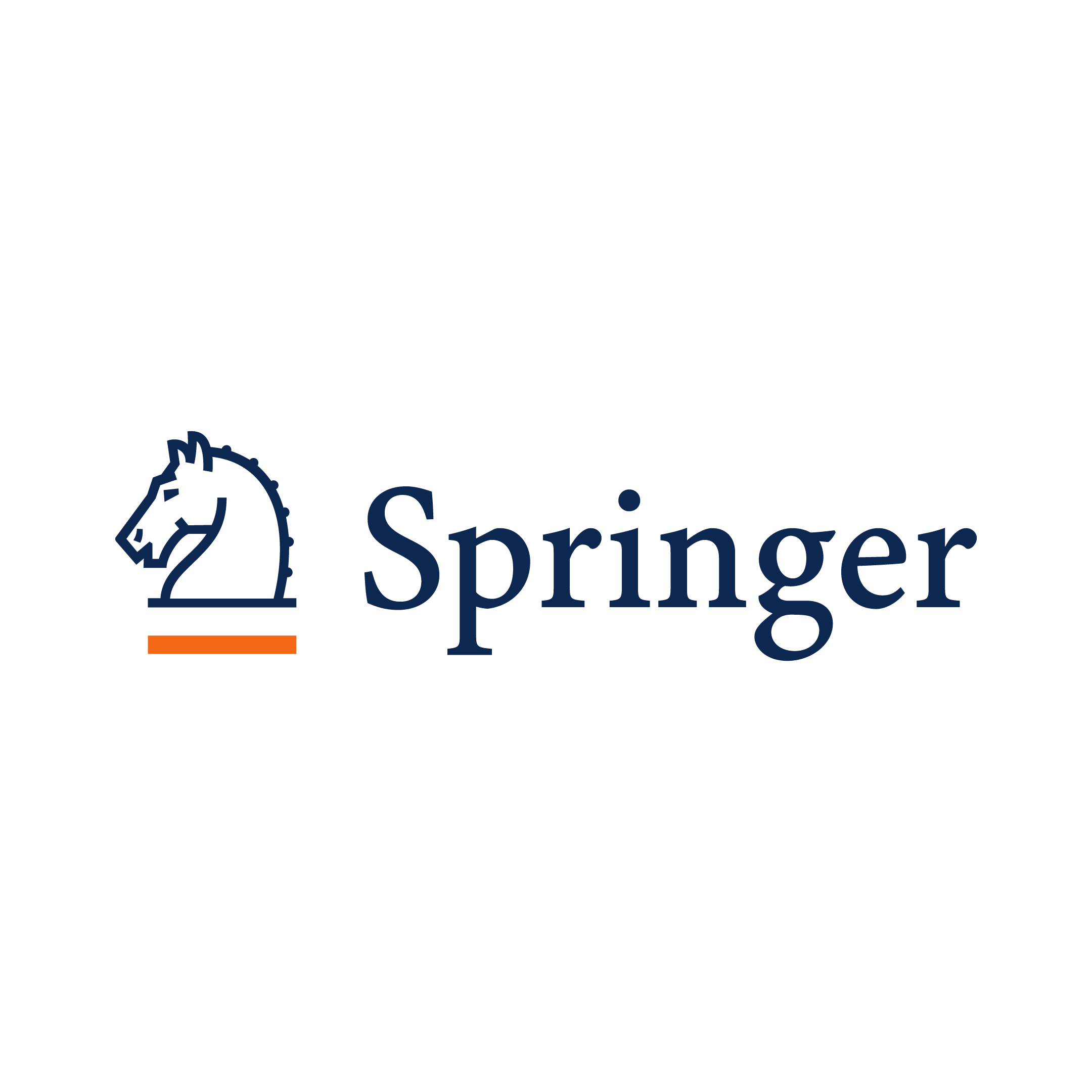 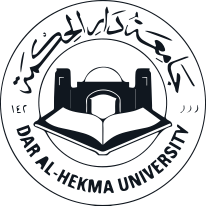 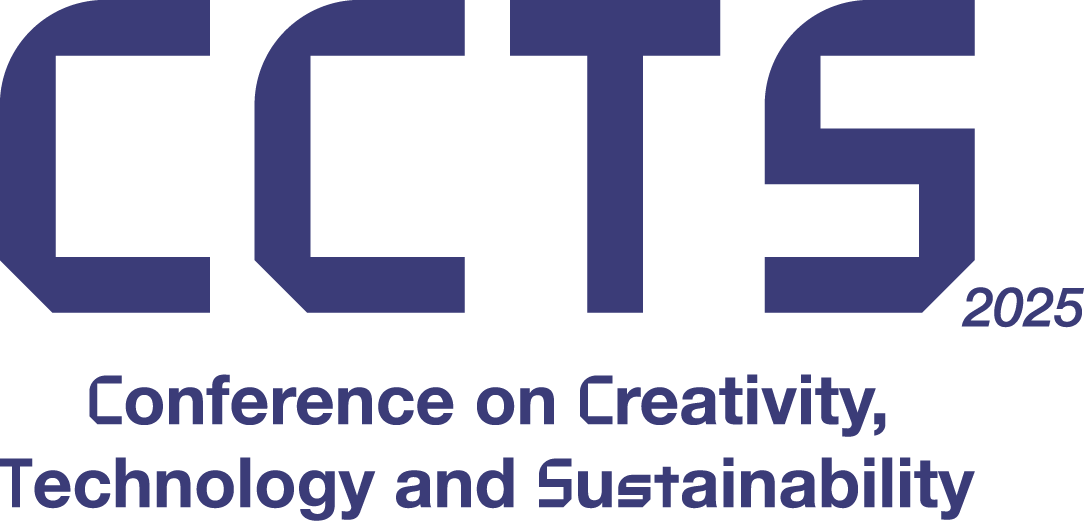 References
REFERENCES
Text
Text
Text
Text
Text
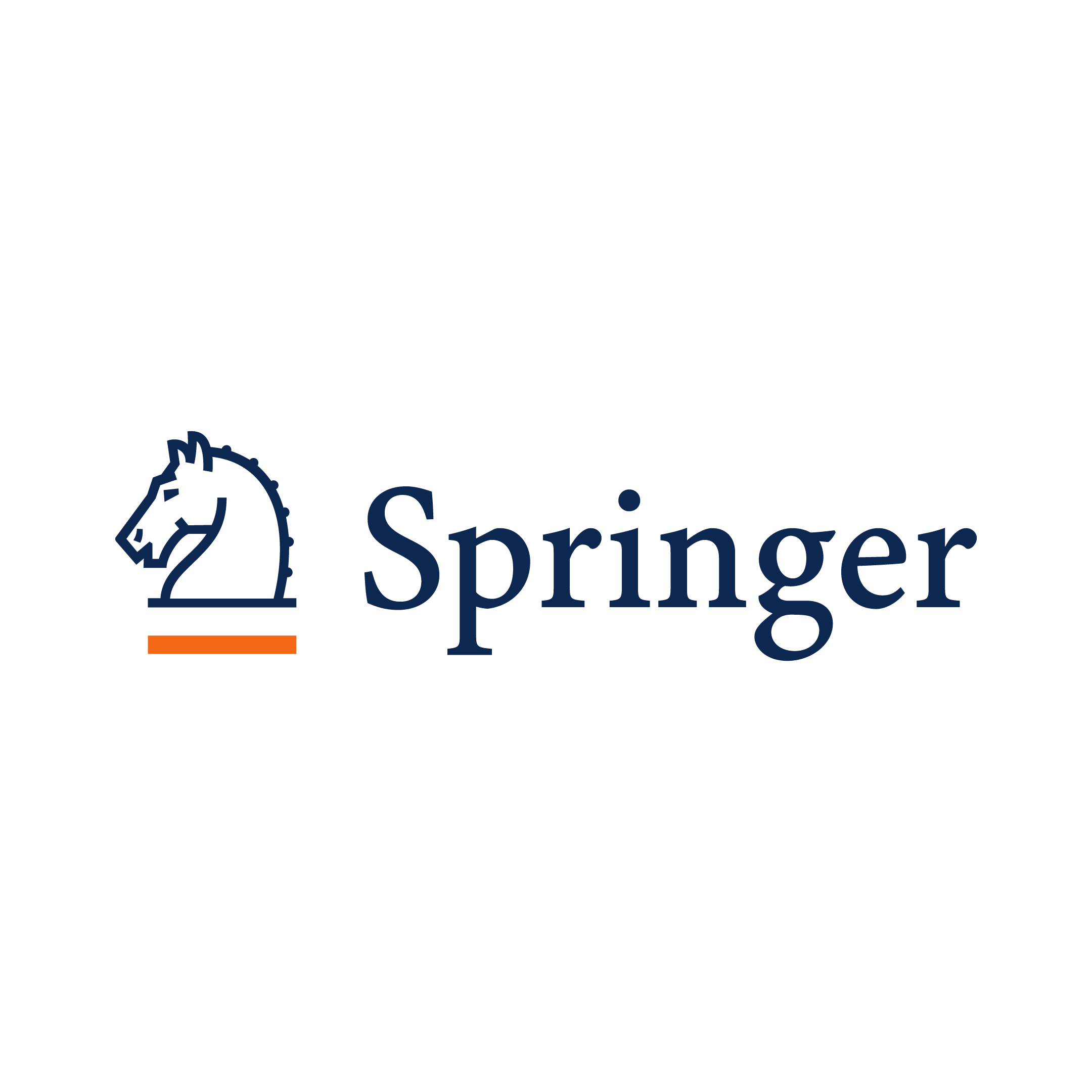 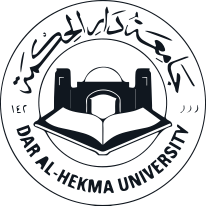 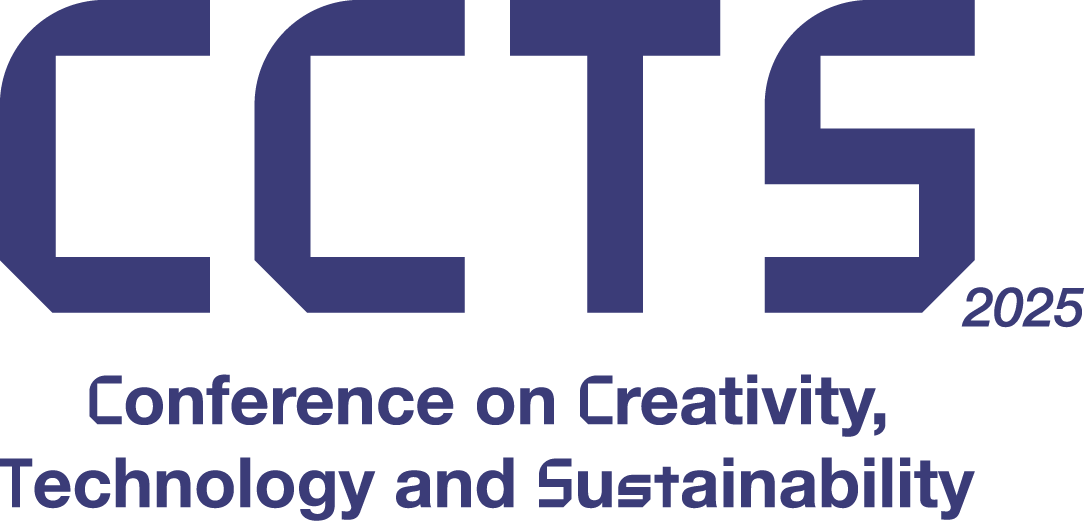 Acknowledgments
ACKNOWLEDGMENTS
Text
Text
Text
Text
Text
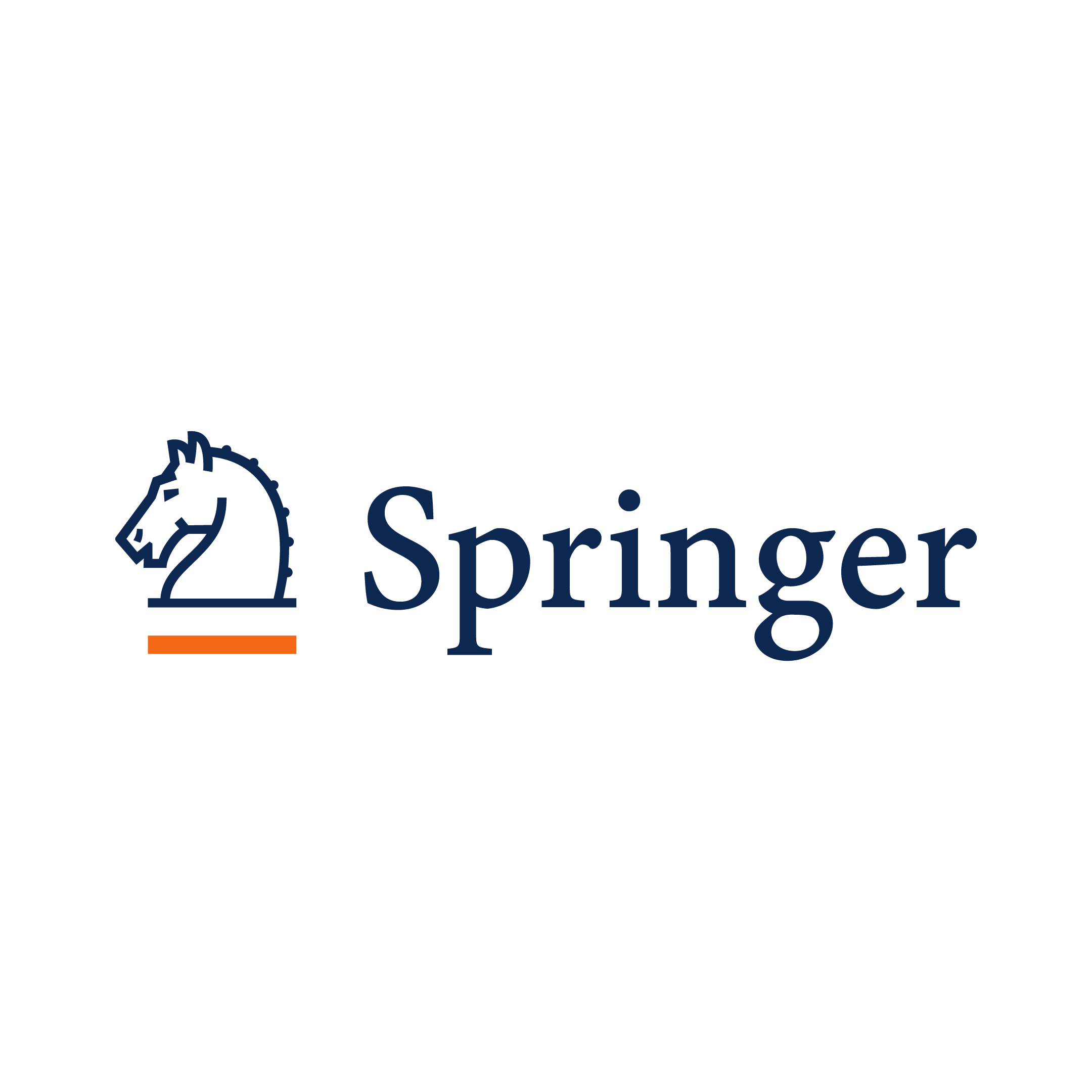 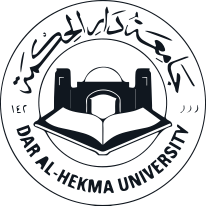 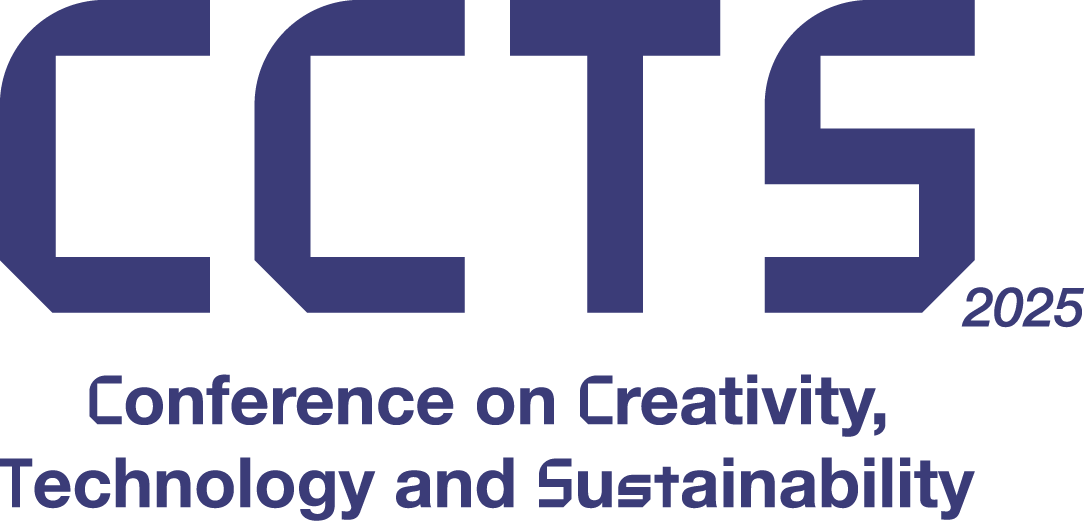 Q&A
Q&A
Question
Text
Question
Text
Question
Text
Question
Text
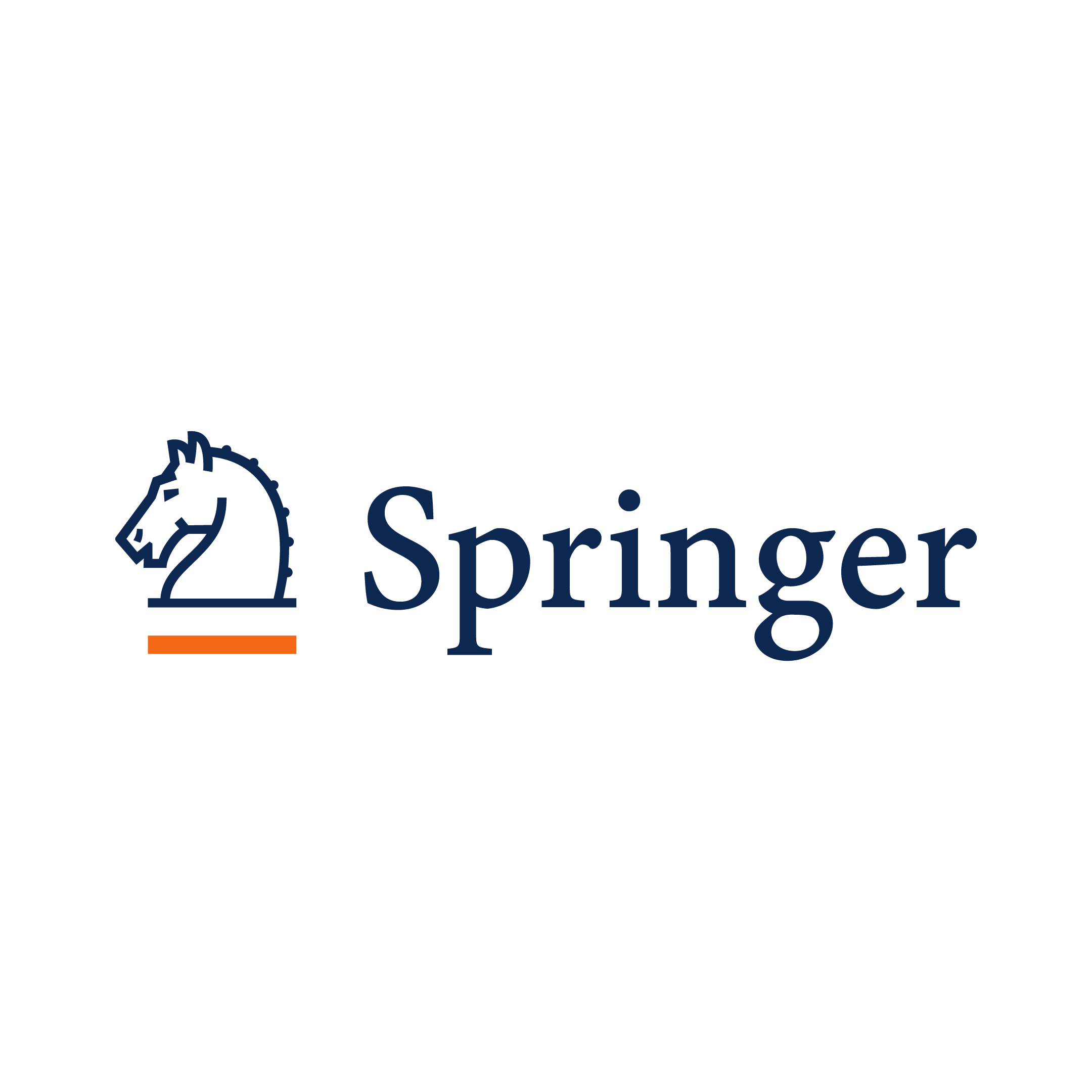 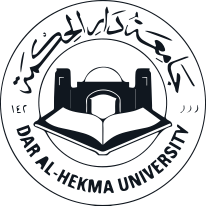 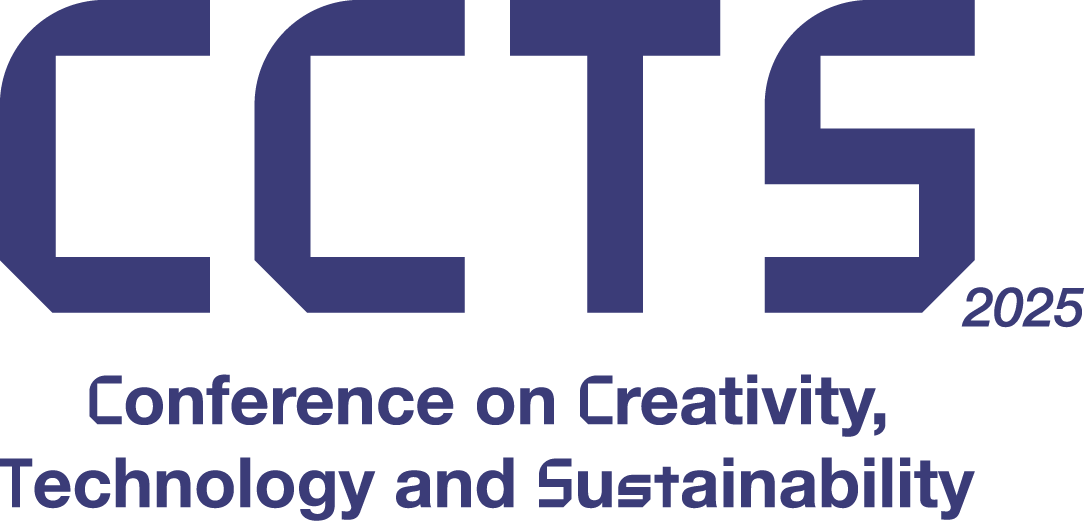 Relevant Icons
RELEVANT ICONS
Creativity Icons
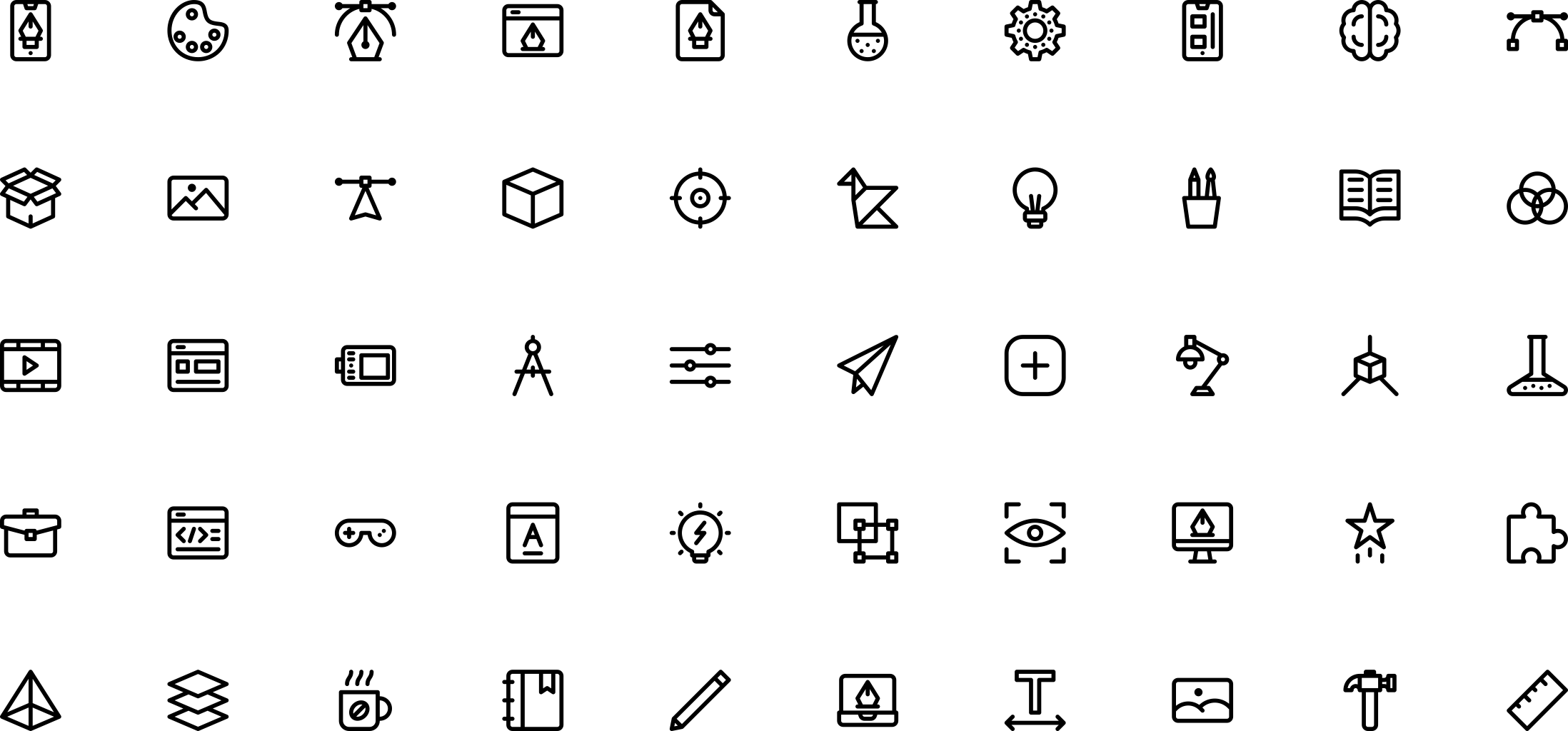 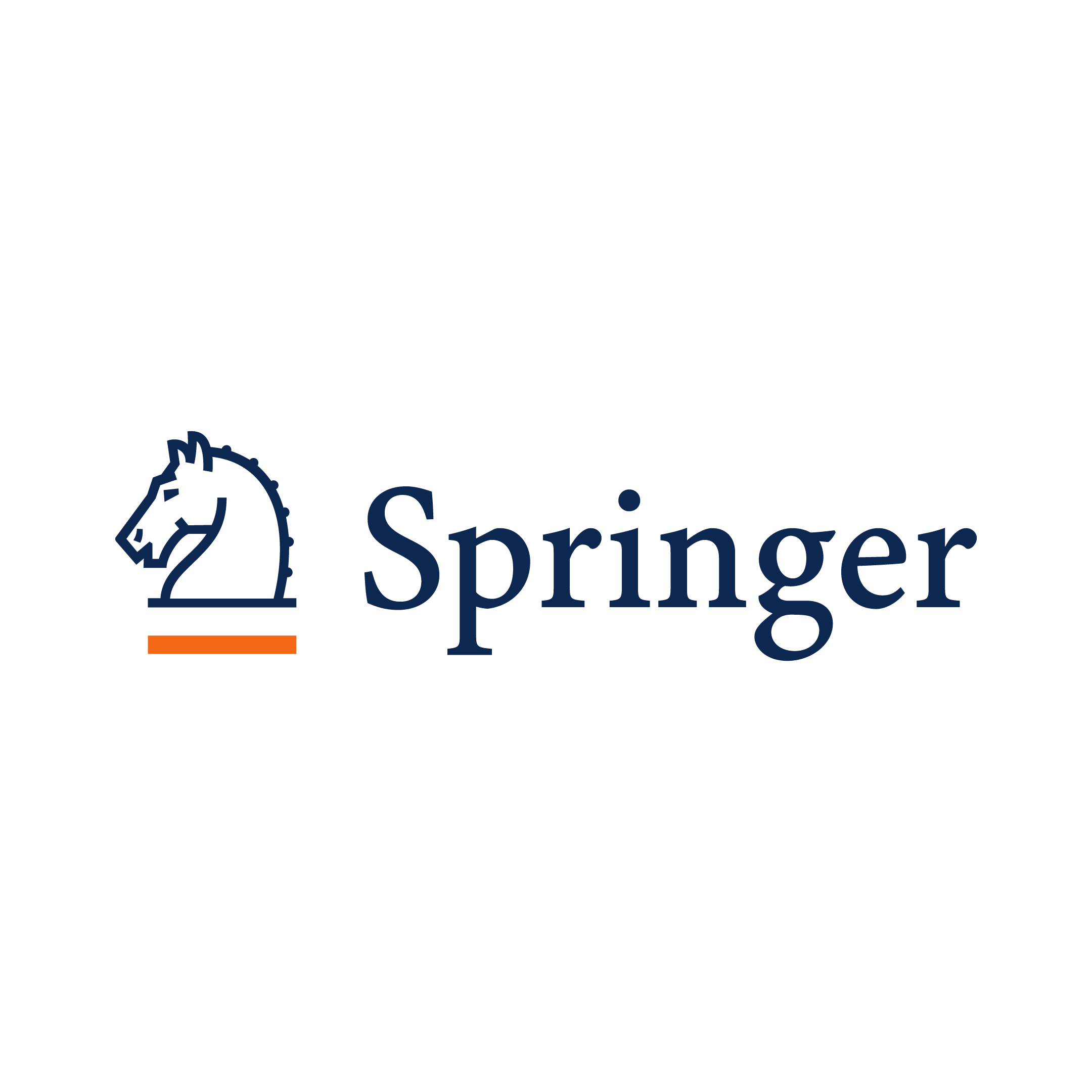 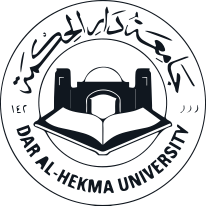 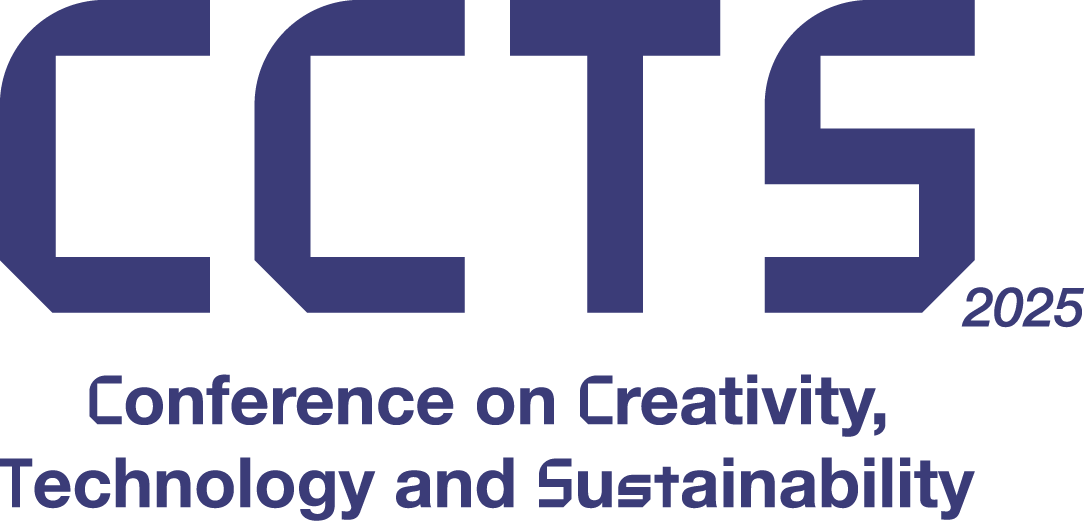 Relevant Icons
RELEVANT ICONS
Technology Icons
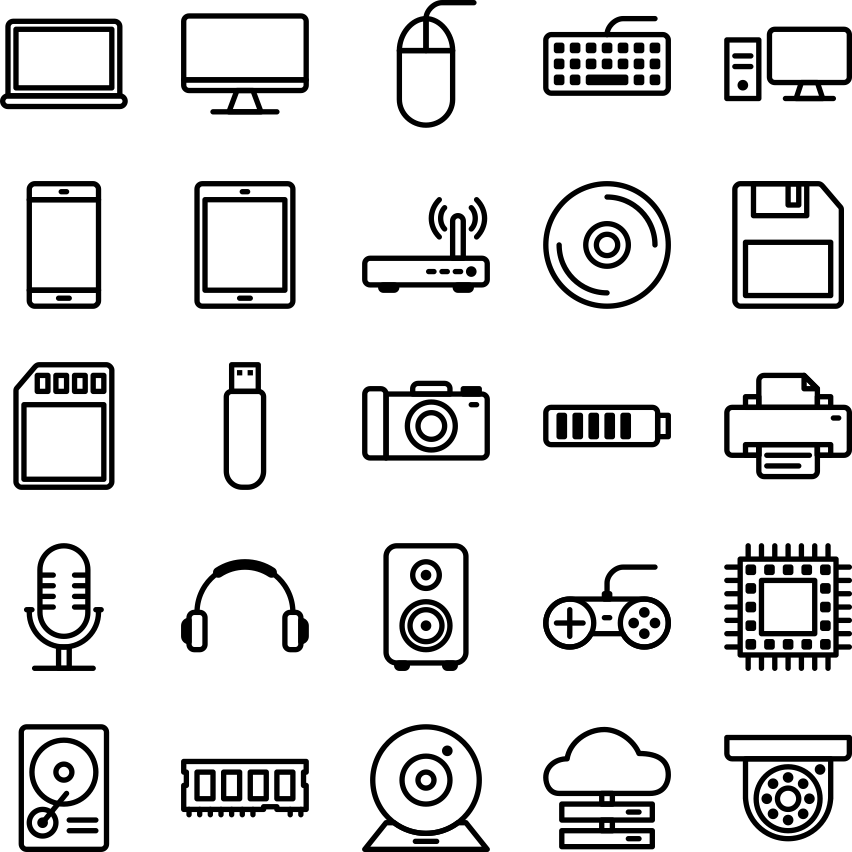 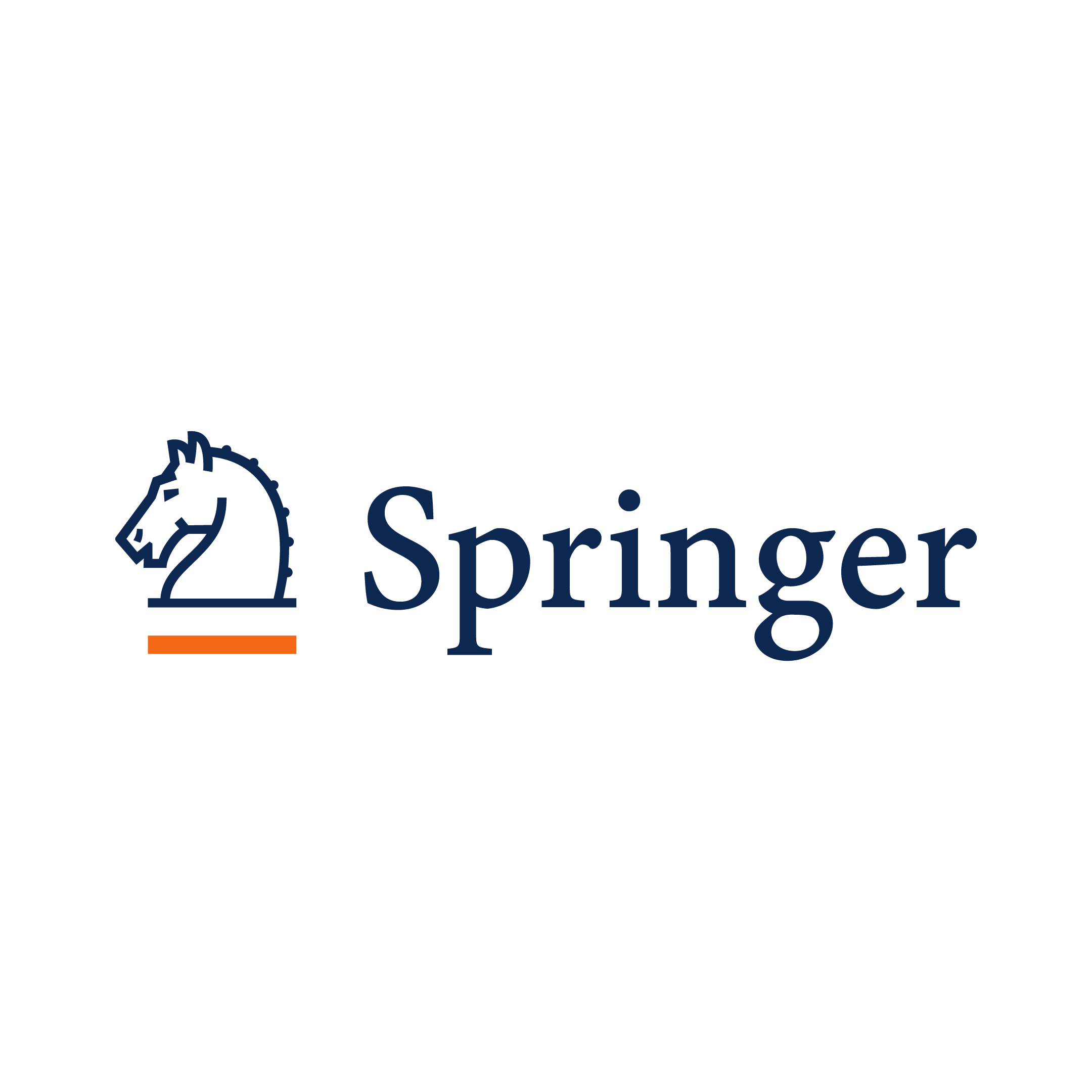 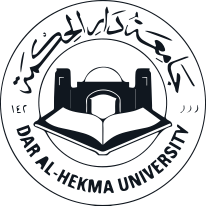 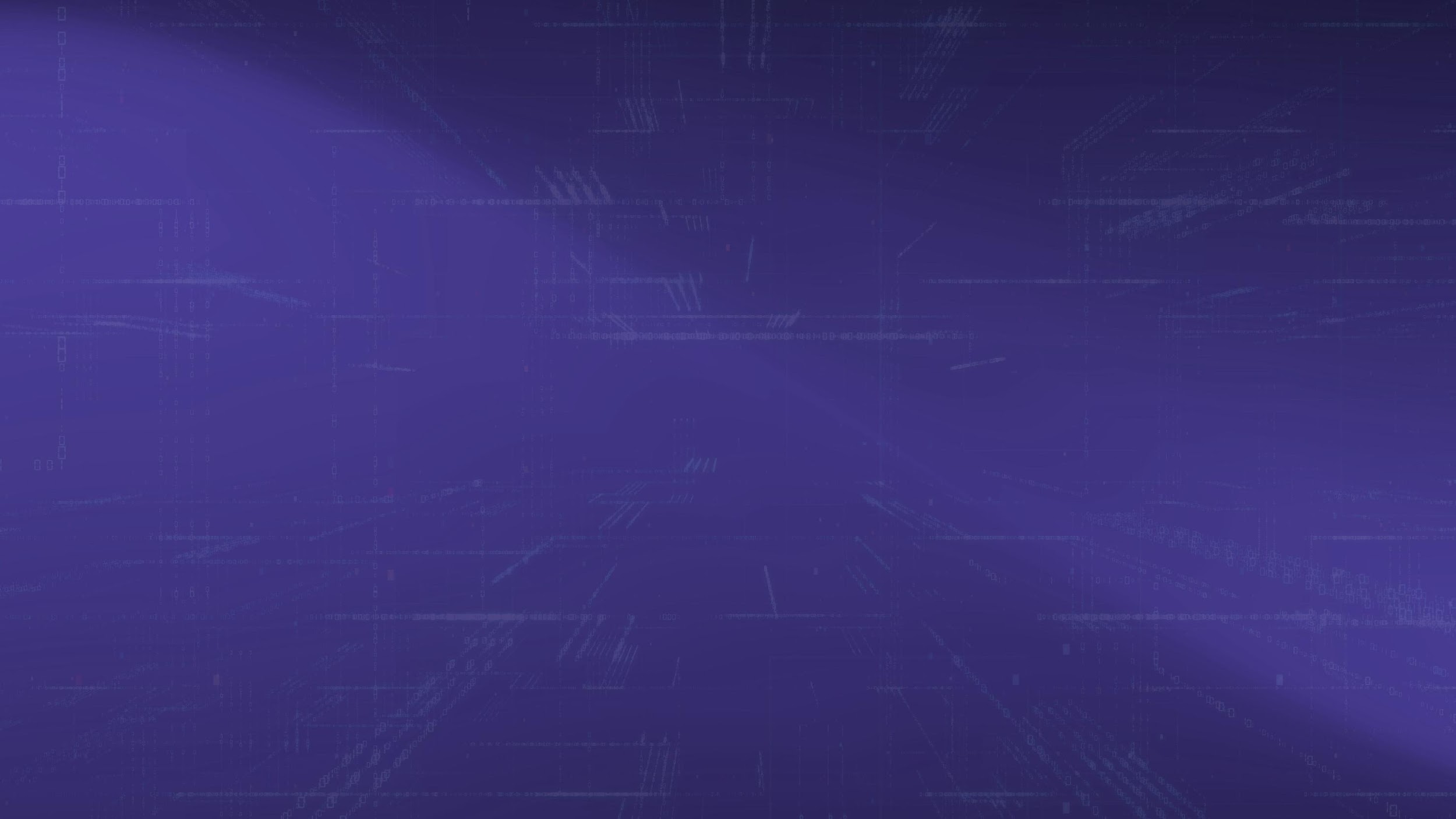 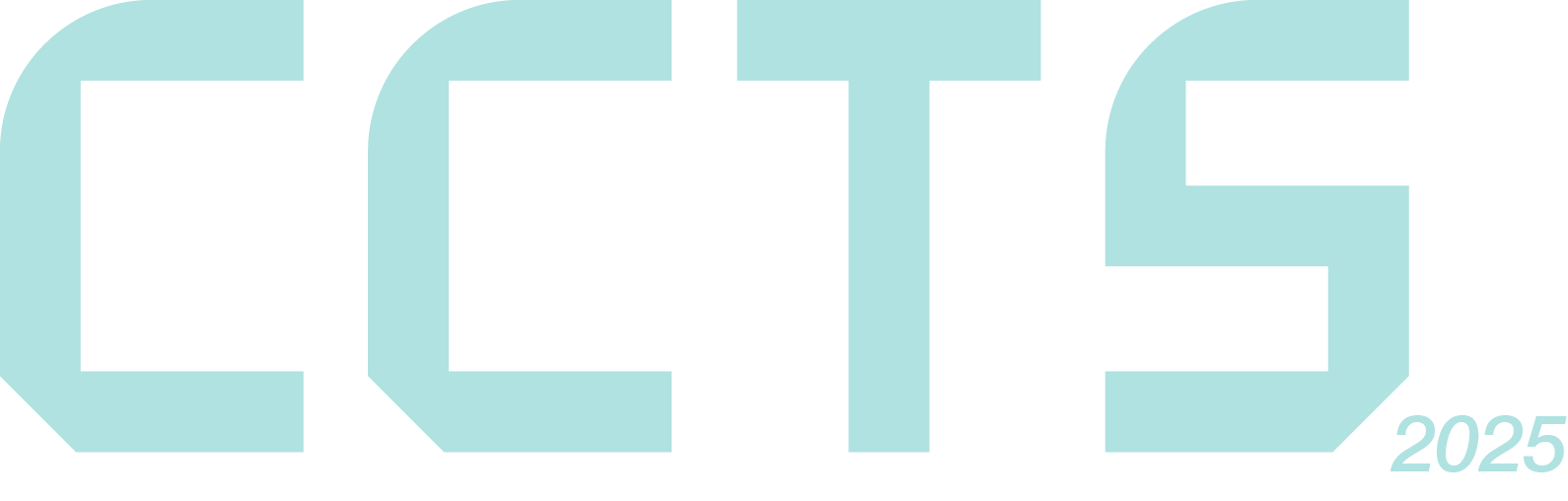 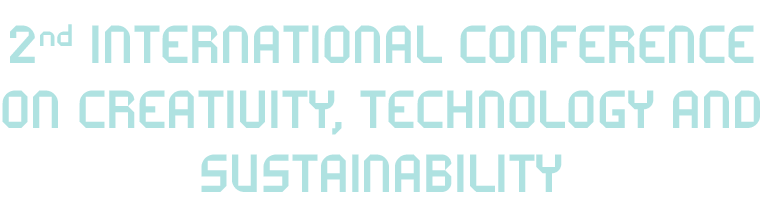 THANK YOU
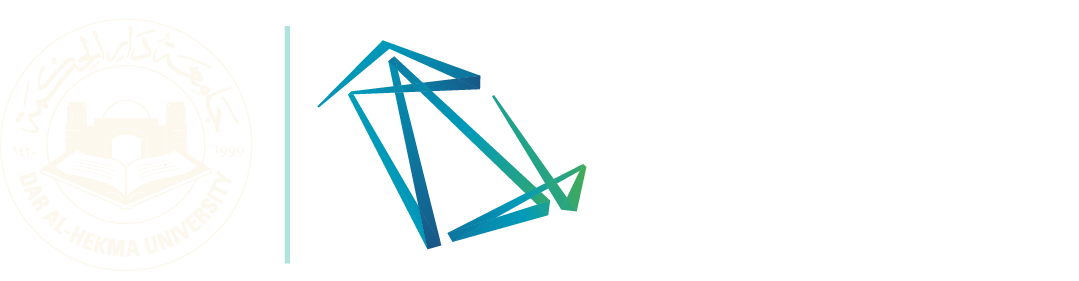 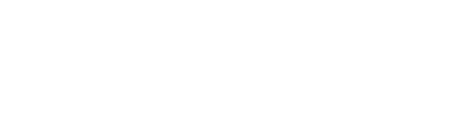